The VLA Pipeline
Drew Medlin – 2022-10-12
Pipeline Overview
With the start of (Jansky) VLA Full Operations (January 2013), pipeline automatically run on all Scheduling Blocks as soon as the data are ingested into the archive (over 24,700 to date):
Deliver flagged and calibrated visibility data
You will self-calibrate and image visibility data to meet science goals, using resources at home institution or NRAO computing resources

Automated pipeline should run correctly on all “standard” Stokes I science SBs; “standard” means:
128 MHz spws, but may work on other set-ups as well
Some constraints on strength of calibrators needed
Contains correctly labeled and complete scan intents
2
Pipeline Overview
Current versions available:
CASA integrated pipeline: compatible with ALMA pipeline infrastructure, and used as real-time pipeline since Sep 2015

“scripted” pipeline: collection of python scripts that use CASA tasks wherever possible, but also uses toolkit calls; readable and easy to modify. It was the original VLA pipeline and in use in real-time pipeline operations from early 2013 and until Sep 2015.
3
Pipeline Overview
Real-time pipeline at NRAO:
Minimal human intervention: Pipeline is run automatically on every science SB as it completes (not just “continuum”)
Pipeline output undergoes basic quality assurance checks by NRAO staff, and detailed checks are made for most C-band and higher continuum; reports generated are archived as pipeline products

At your home institution:
Instructions for installation and operation of the VLA CASA Calibration Pipeline are available at http://go.nrao.edu/vla-pipe
Uses CASA 6.2.1, similar to current real-time pipeline
See the VLA CASA pipeline guide at http://go.nrao.edu/vla-casa-tut
4
Pipeline Overview
Scripted pipelines for CASA versions through 5.3.0 also available

Provides more flexibility in how to use the pipeline, options suitable for spectral line datasets, mixed correlator set-ups, multi-band observations, etc.
Working to incorporate some of these into the CASA integrated pipeline
5
Will the Pipeline work for you?
The pipeline successfully completes on ~96% of all science SBs observed on the VLA; whether the output can be used for science depends on the science goal, and whether the observations were correctly set up
Pipeline includes Hanning smoothing, RFI flagging, and weight calculations that may not be appropriate for (some) spectral line projects.
No polarization calibration (yet) but can use pipeline output as a starting point.*
Will probably work for data taken since May 2012, may work for earlier EVLA data, likely that extra flagging and editing are needed in these cases
*CASA 5.4.1 and later, requires that you have used the correct polarization intents when setting up the observations
6
Pipeline Requirements
“Standard” Stokes I science SB means:
128 MHz spws (64 MHz for L-band; default setup), but may work on other set-ups as well
Can work for narrower BWs, depends on the strength of the calibrators
Heuristics currently make some assumptions about the strength of the calibrators, in particular, the delay calibrator
currently requires the SNR=3 limit on initial gain calibration per integration
Contains correctly labeled and complete scan intents
And also that the observations have been set up correctly!
7
Pipeline Requirements
Correct observation set-up
Independent of whether you want to run the pipeline!
Remember: simple observing set-ups are always easier to calibrate
Do not skimp on calibration to spend more time on your target – you may end up not being able to calibrate the target data at all
Spending 3 minutes pointing could buy you more sensitivity than doubling the time on your target.
8
Pipeline Requirements
Scan intents
The pipeline relies entirely on correct scan intents to be defined in each SB
In order for the pipeline to run successfully on an SB it must contain, at minimum, scans with the following intents:
A flux density scale calibrator scan that observes one of the primary calibrators (3C48, 3C138, 3C147, or 3C286)* – this will also be used as the delay and bandpass calibrator if no bandpass or delay calibrator is defined
Complex gain calibrator scans
*Some of these calibrators are variable (especially 3C48, 3C138), use 3C286 if possible
9
(Real-Time) Heuristics (I)
Assuming requirements are met, the pipeline:
Loads the data (SDM-BDF  MS)
Hanning smoothing*
Retrieves information about the observing set-up from the data
Applies deterministic flags (online flags, shadowed data, end channels of spectral windows, etc.)
Identifies primary calibrators and loads models
*May want to modify inputs and/or omit entirely for spectral line reductions, unless heavily impacted by RFI or dealing with a very strong spectral line feature.
10
(Real-Time) Heuristics (II)
Derives all prior calibrations (antenna position corrections, gain curves, atmospheric opacity, requantizer gains)
Iteratively determines initial delay and bandpass solutions, including running RFLAG, and identifying system problems
Derives initial gain solutions, does flux density bootstrapping and derives spectral index of all calibrators, sets models.
Derives final delay, bandpass, and complex gain calibrations
Applies all calibrations to the MS
Runs RFLAG algorithm on all fields, including target*
Runs statwt to derive proper relative weights per antenna/spw*
*May want to modify inputs and/or omit entirely for spectral line.
11
[Speaker Notes: Setting the requantizer gain levels ensures optimal sensitivity for cross-correlations on a per spectral window basis.]
Pipeline Webloghttps://casa.nrao.edu/Data/EVLA/Pipeline/S-CASA6.2.1/html/
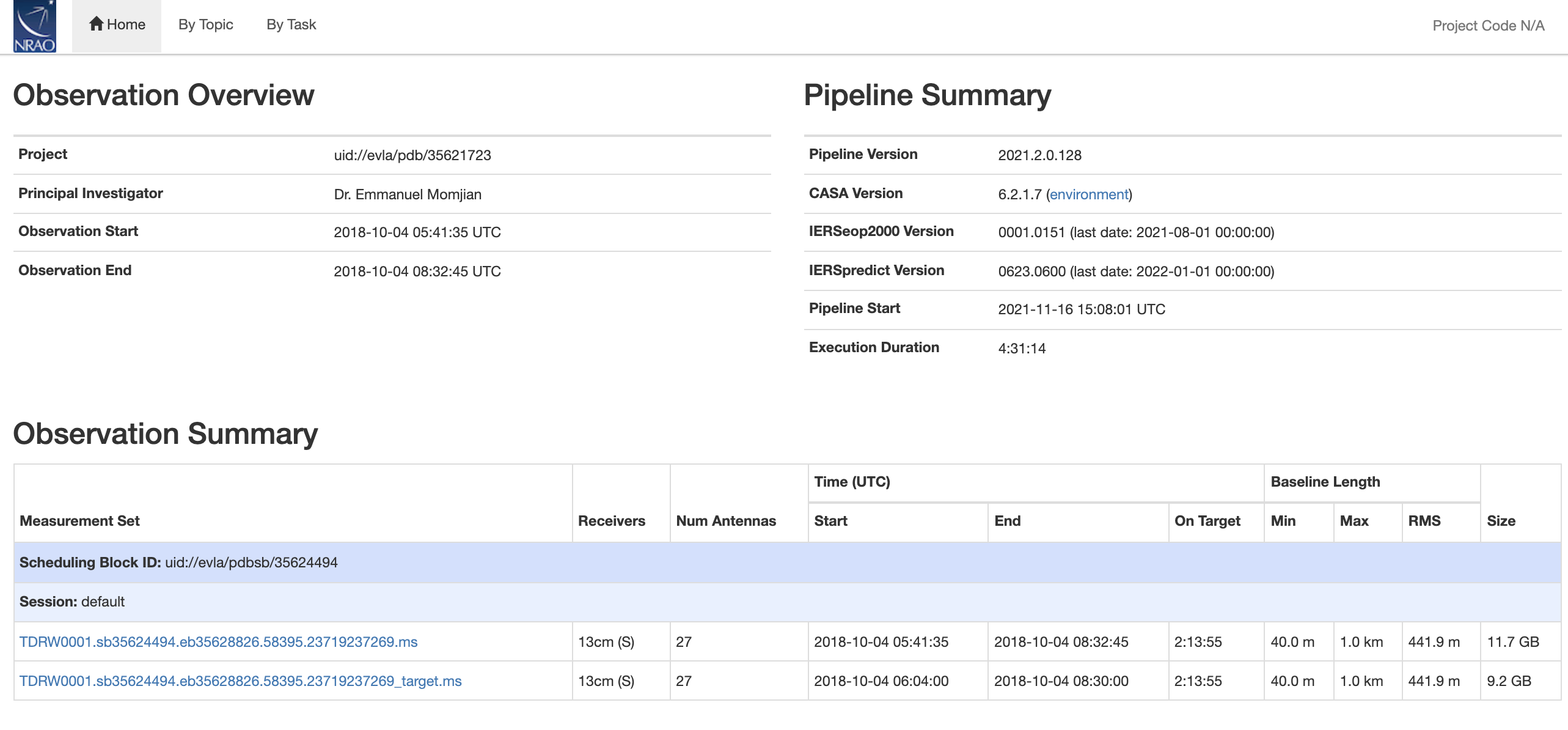 12
[Speaker Notes: “QA not implemented in the CASA VLA pipeline as packaged in 4.7.2” (claimed in the online pipeline guide)]
Pipeline Weblog
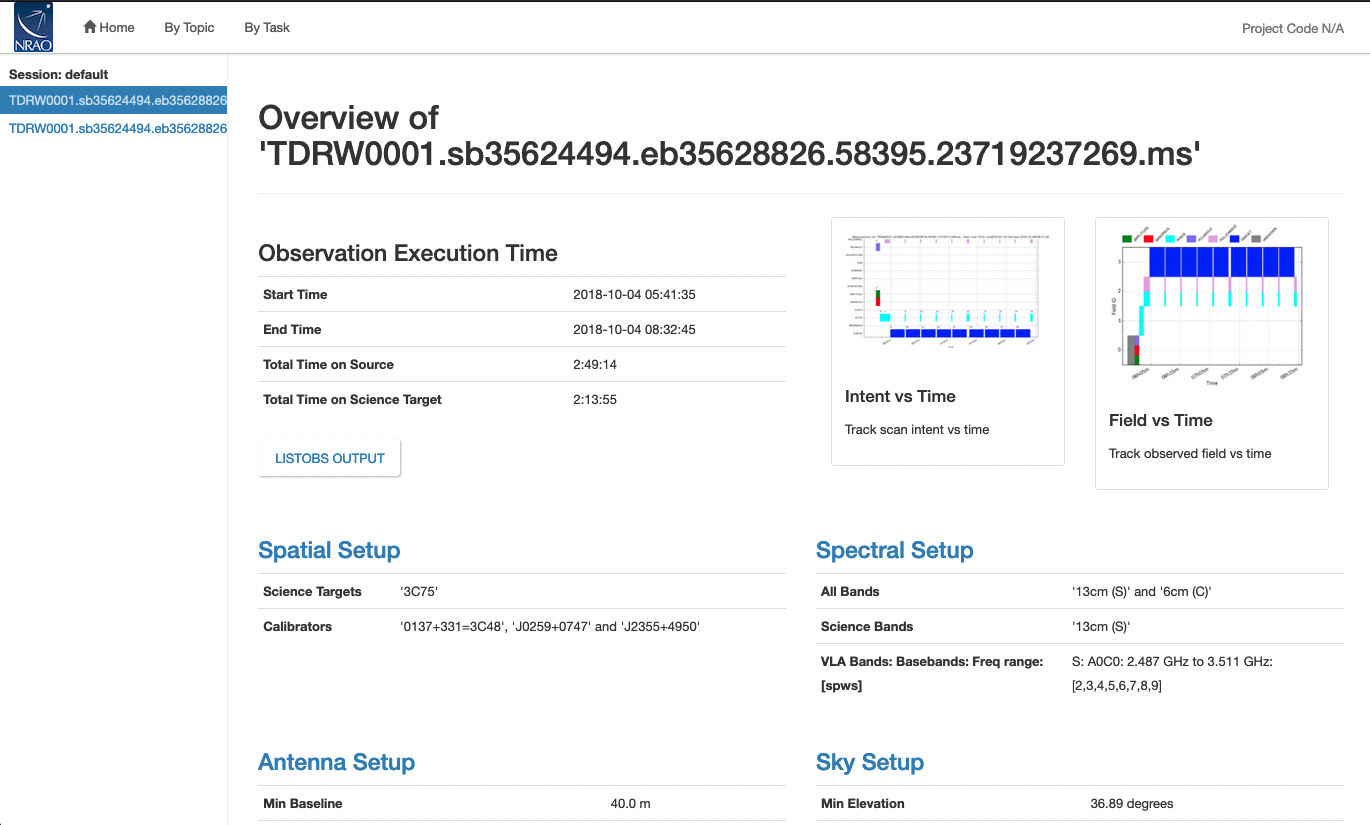 13
Pipeline Weblog
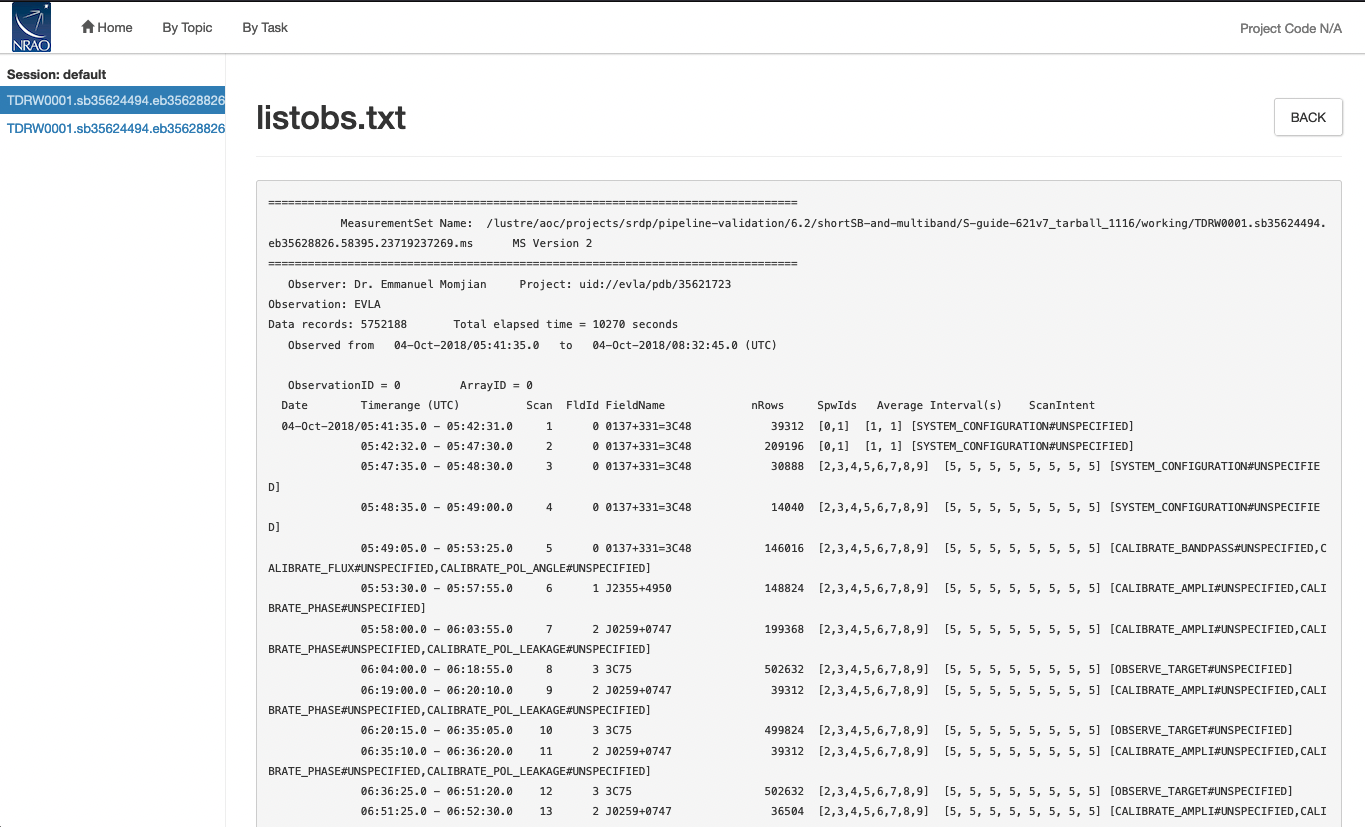 14
Pipeline Weblog
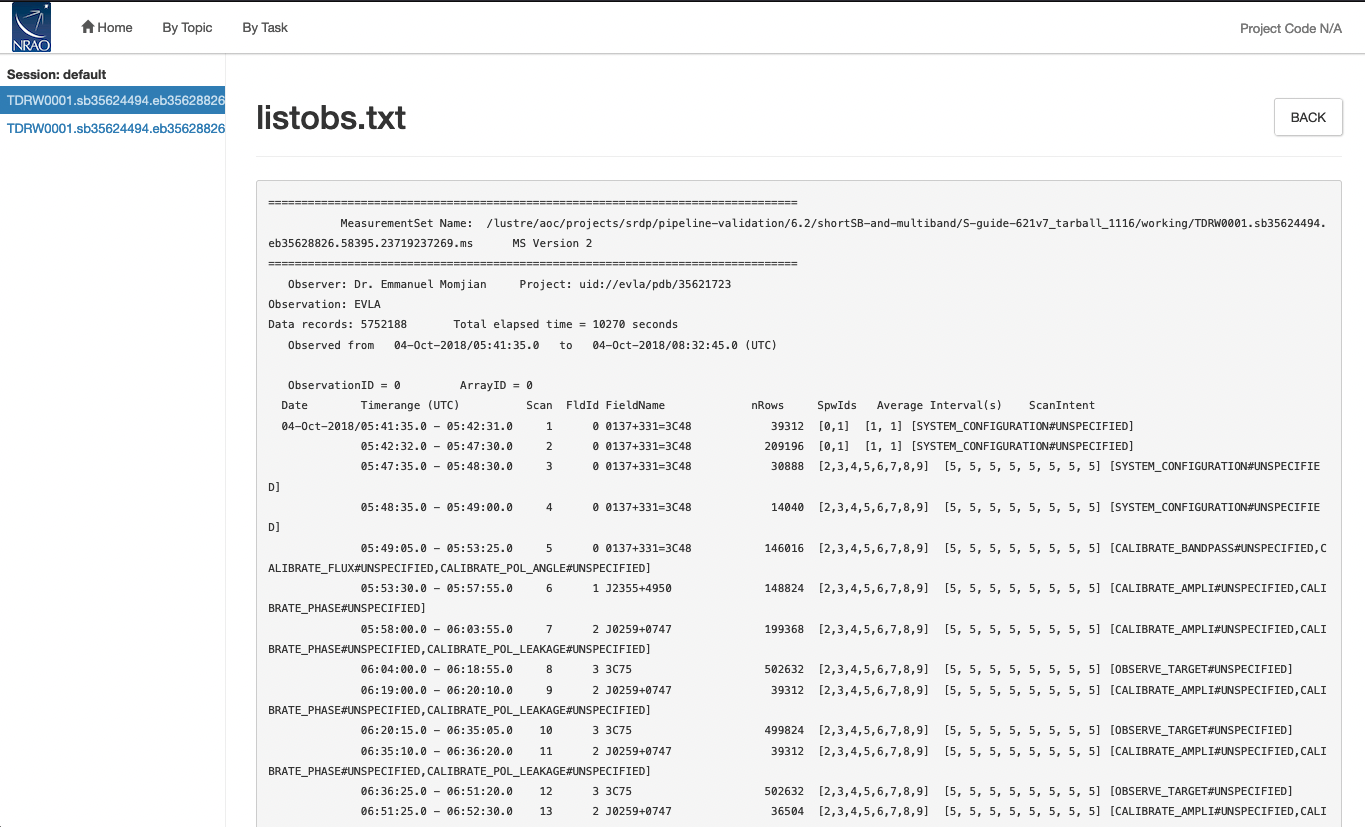 15
Pipeline Weblog
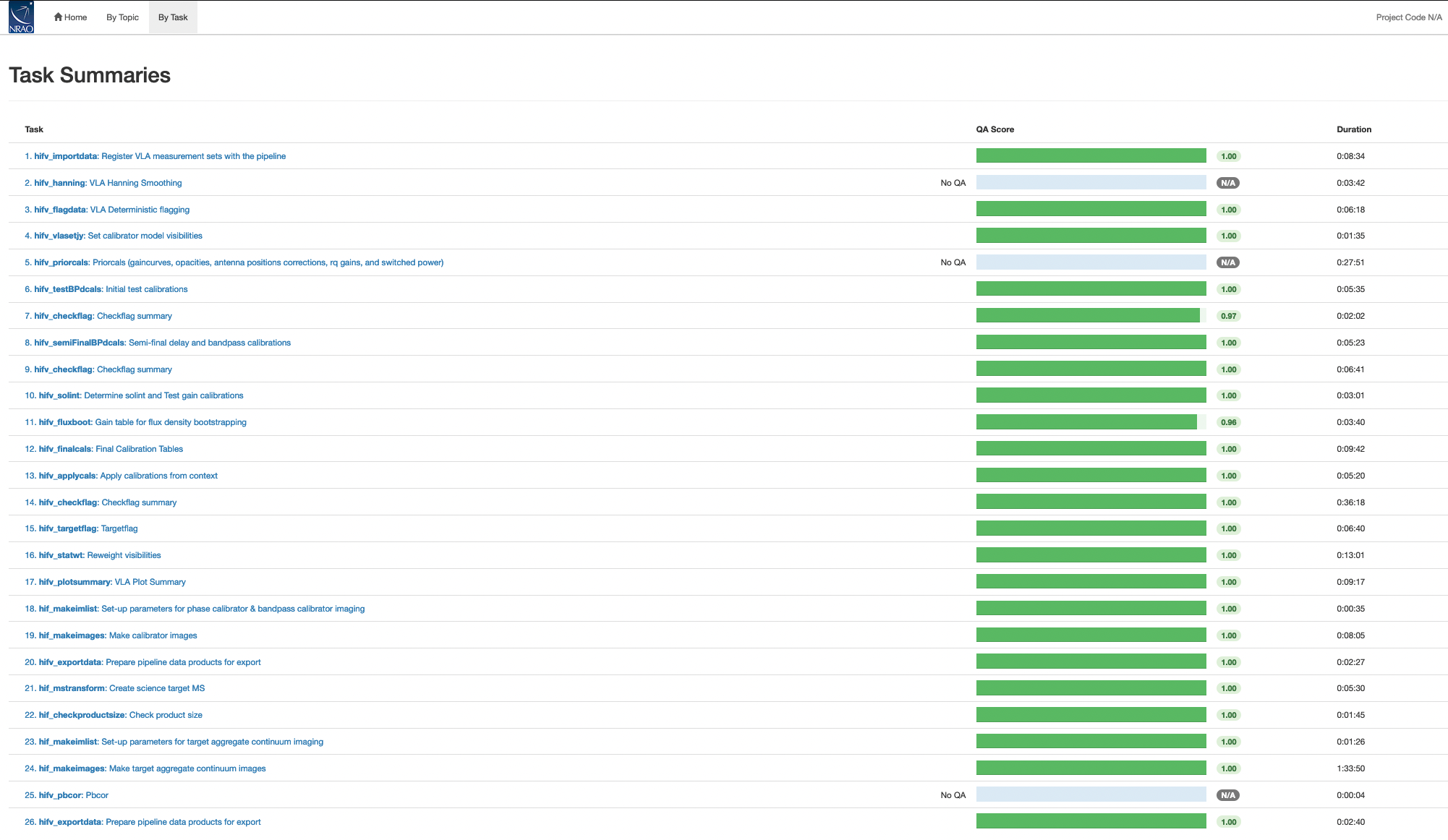 16
[Speaker Notes: Note that scores are not implemented]
Pipeline Weblog
The following pipeline steps provide key checks for calibration quality:
hifv_flagdata	   deterministic flagged data fraction
hifv_testBPdcals       hardware problems and other obs. issues
hifv_solint	   solution intervals for phase cals, input gain tables
hifv_fluxboot	   fitted calibrator flux densities and spectral indices
hifv_finalcals	   final calibration tables applied to the data
hifv_plotsummary     useful diagnostic plots of calibrated data
17
Deterministic Flags (hifv_flagdata)
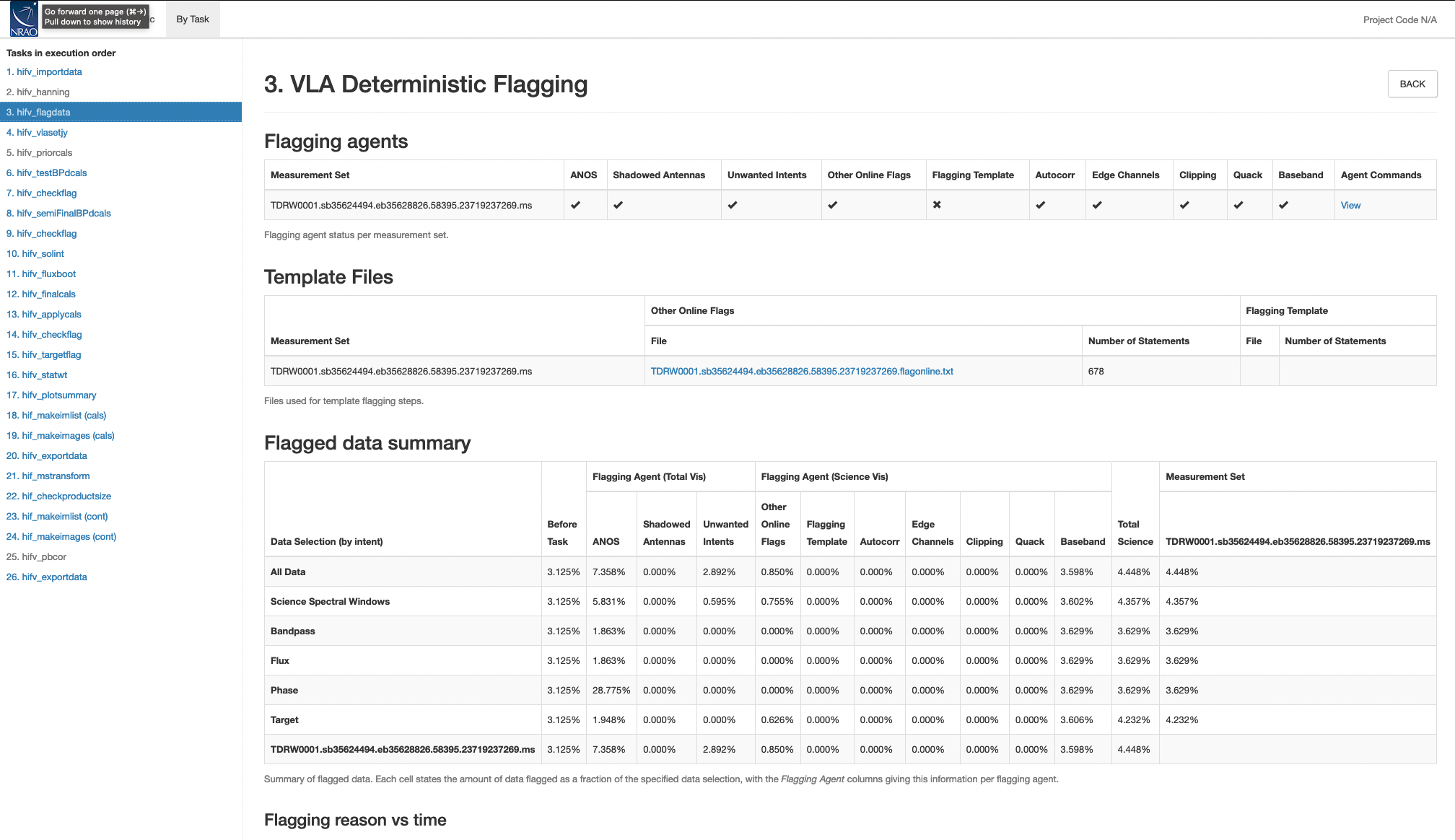 18
[Speaker Notes: Spw edge : 3 channels
Baseband edge 10 channels]
Deterministic Flags (hifv_flagdata)
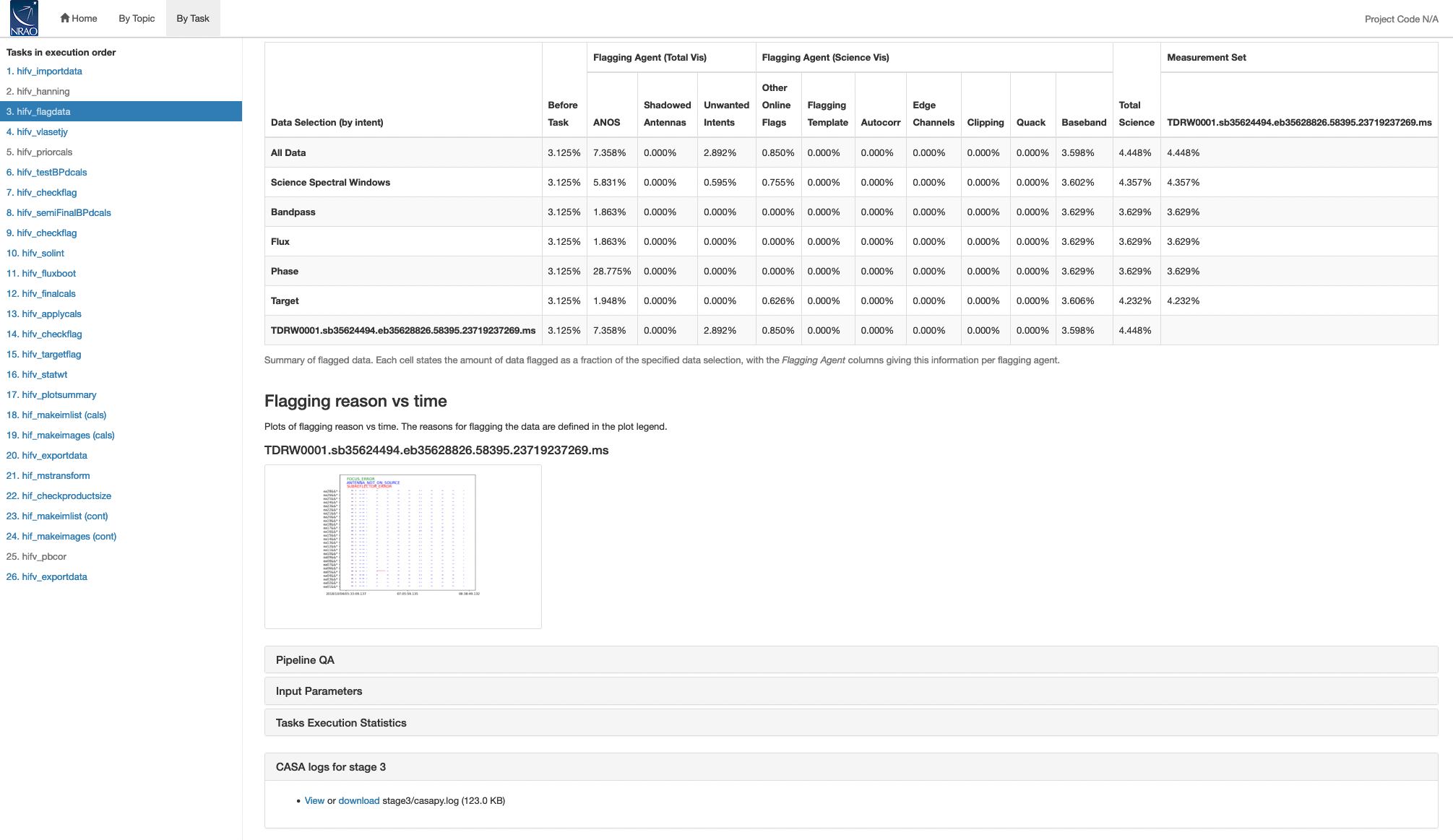 19
Deterministic Flags (hifv_flagdata)
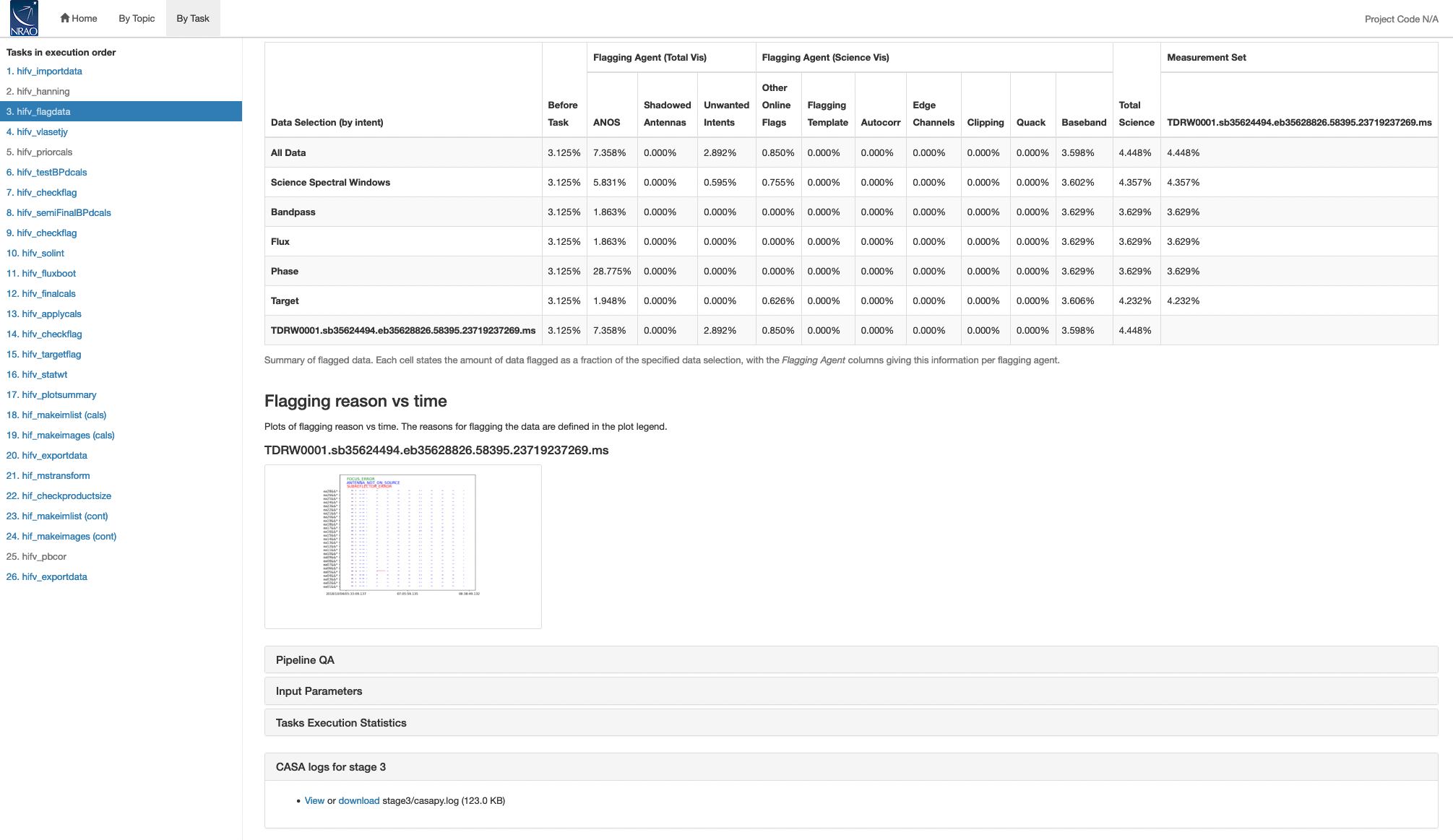 20
Deterministic Flags (hifv_flagdata)
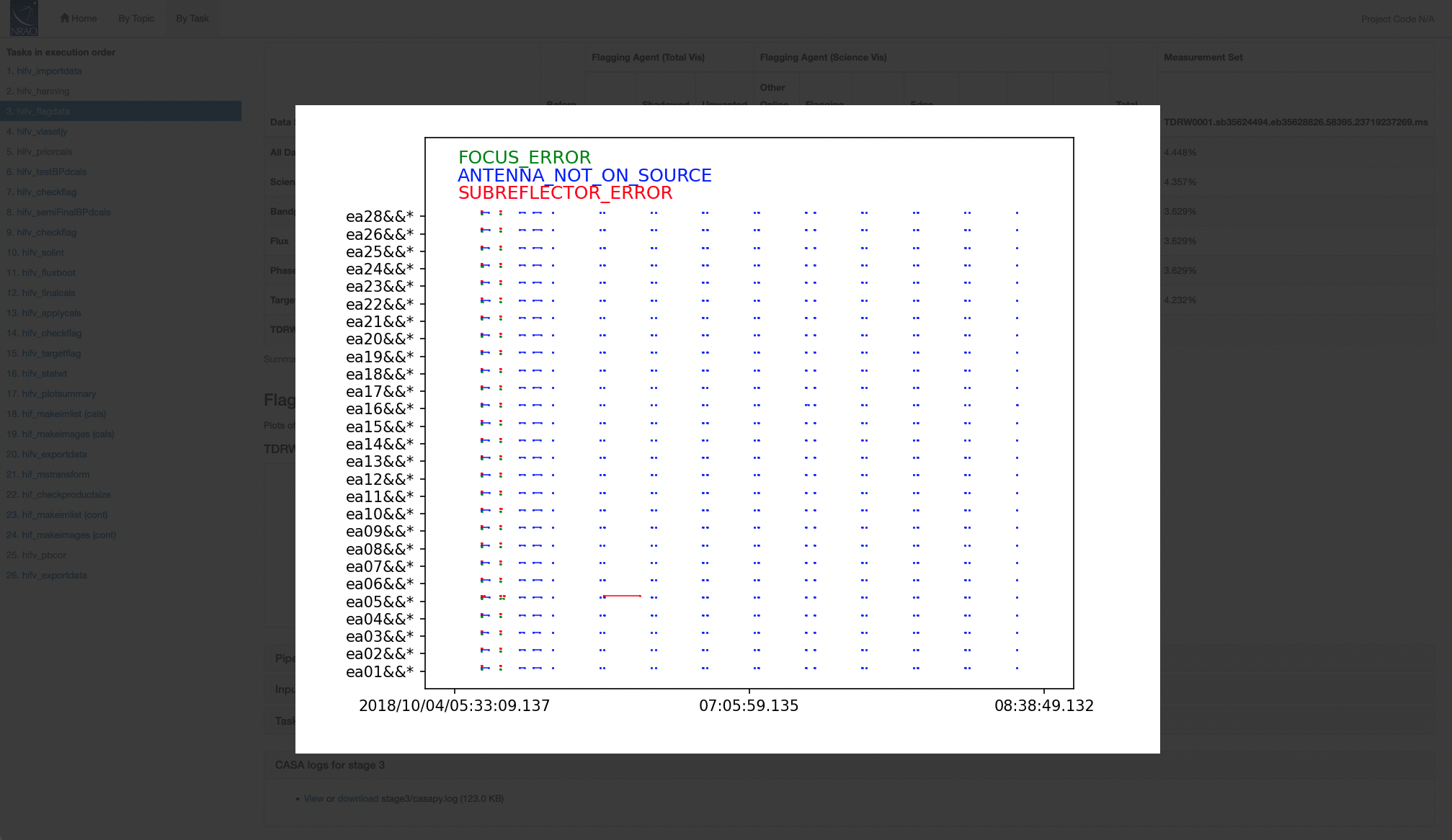 21
Hardware Issues (hifv_testBPdcals)
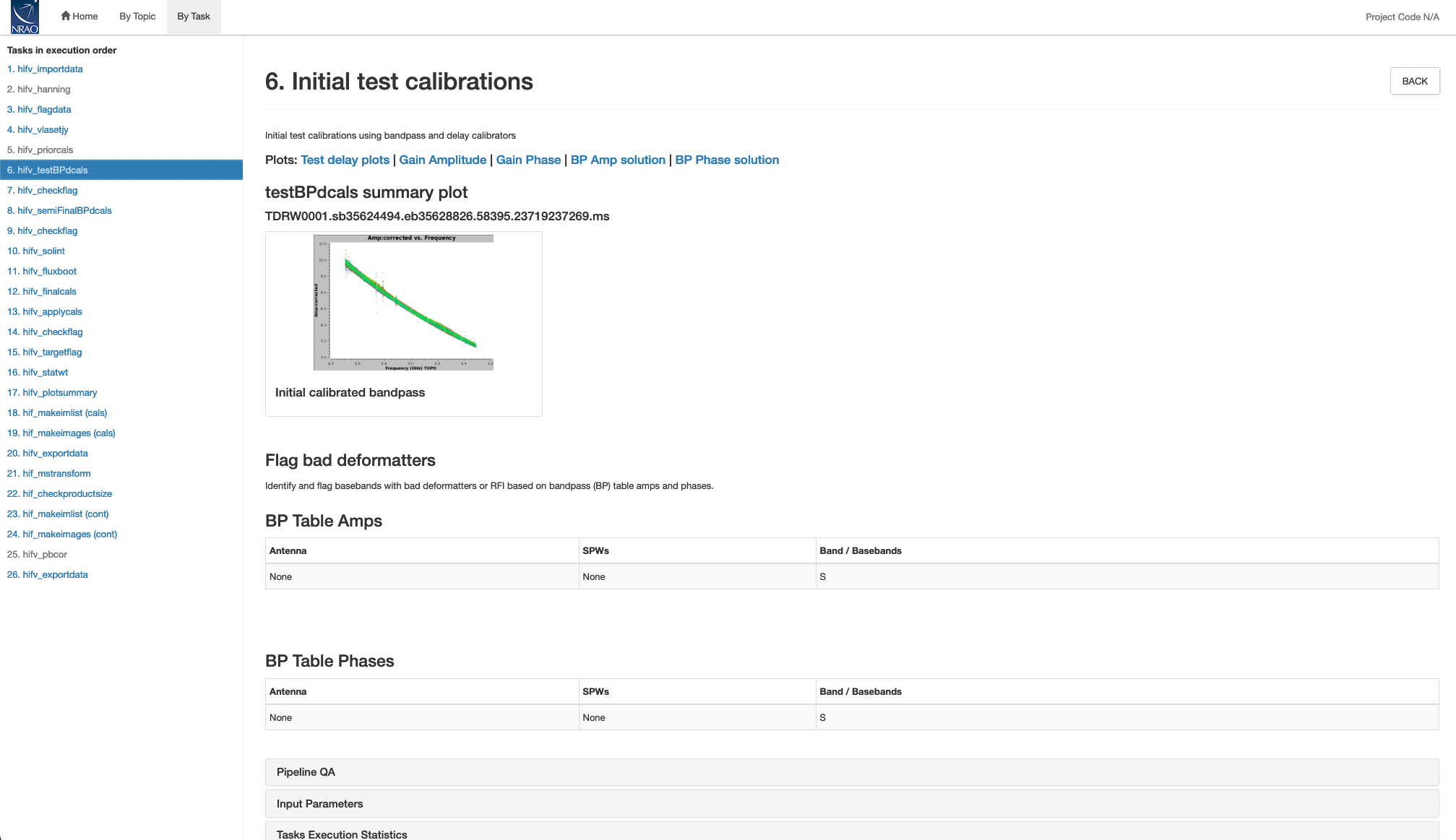 22
[Speaker Notes: In 5.1, short solint user input will be made available]
Hardware Issues (hifv_testBPdcals)
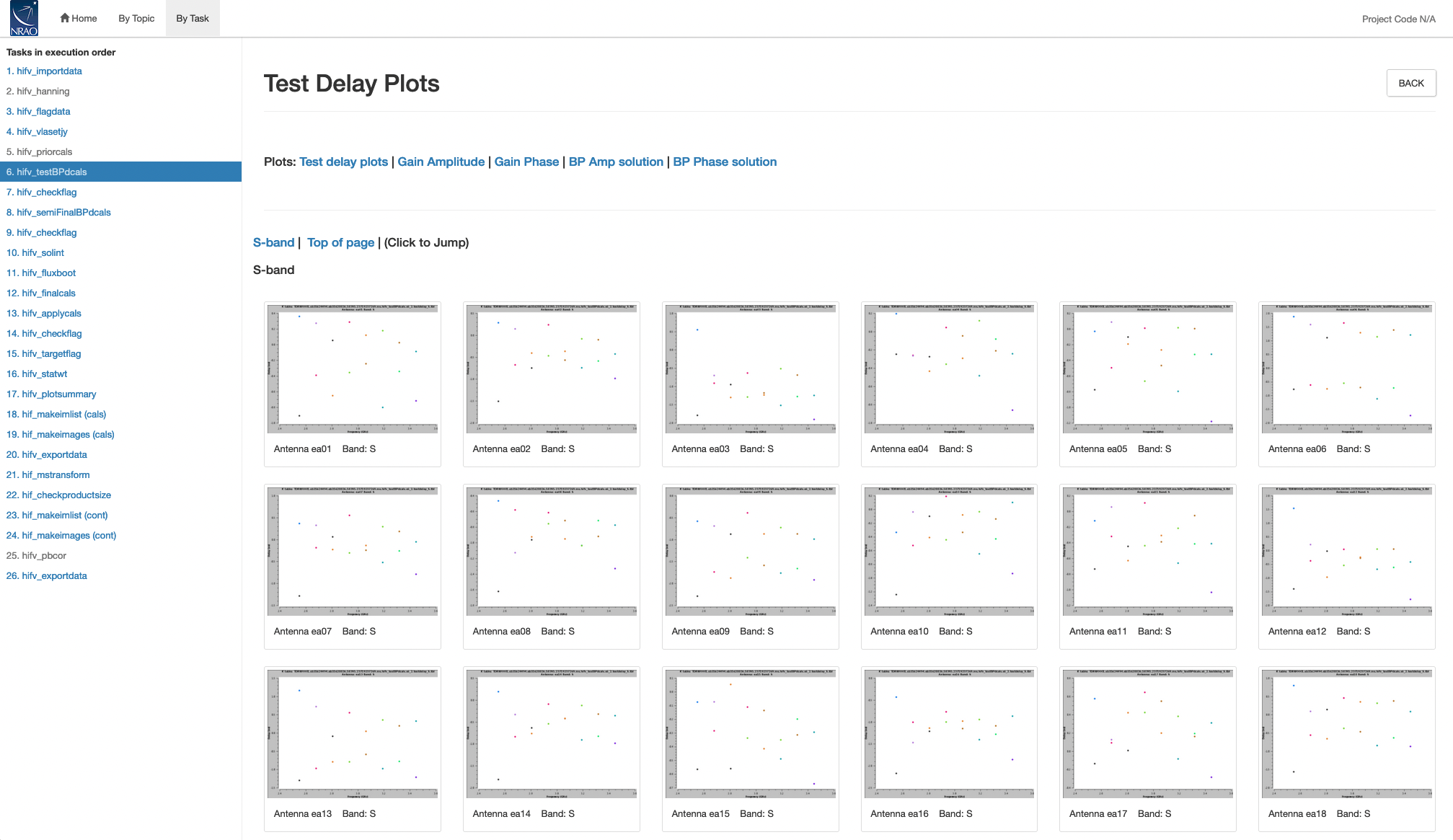 23
[Speaker Notes: In 5.1, short solint user input will be made available]
Hardware Issues (hifv_testBPdcals)
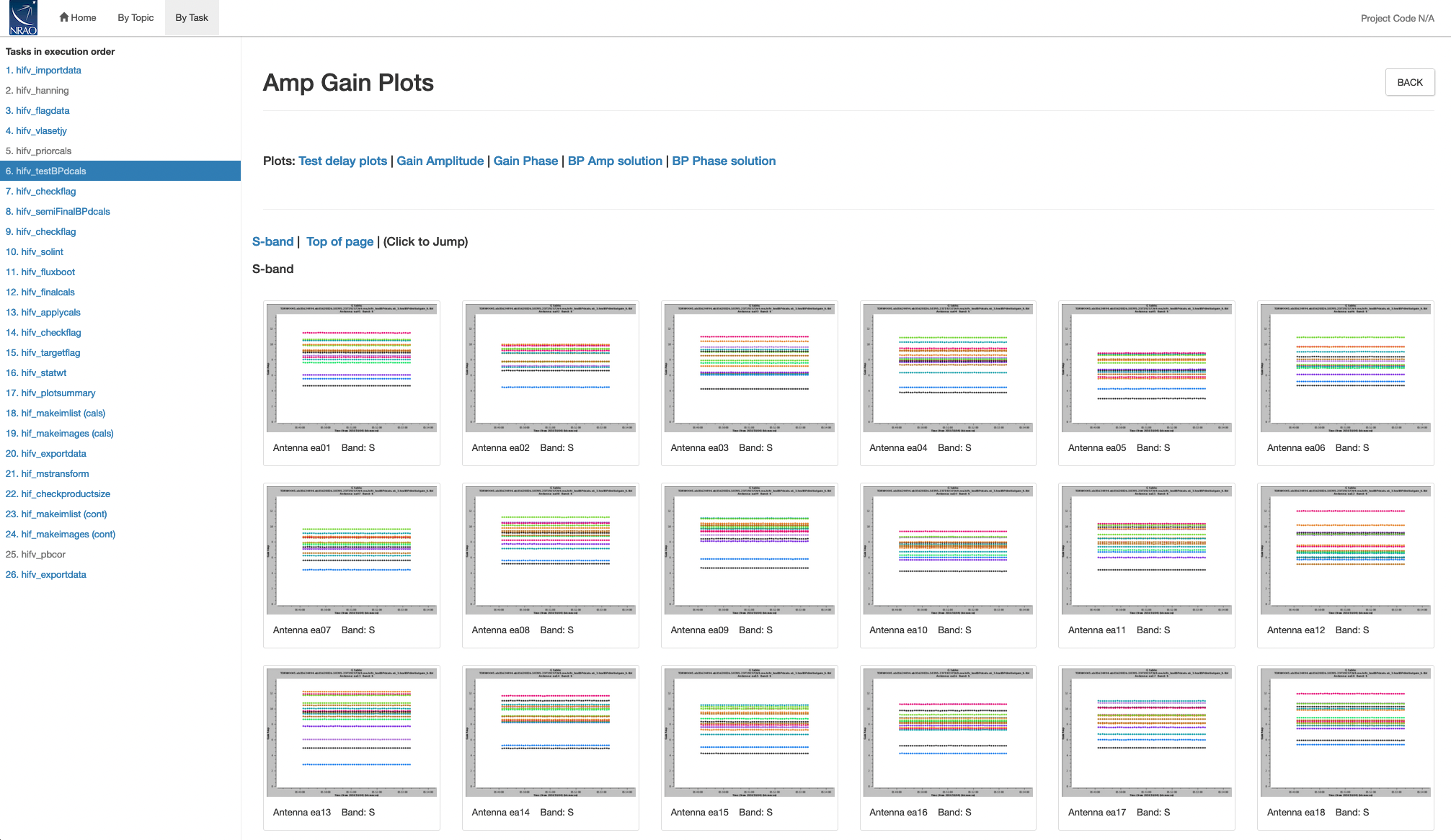 24
[Speaker Notes: In 5.1, short solint user input will be made available]
Hardware Issues (hifv_testBPdcals)
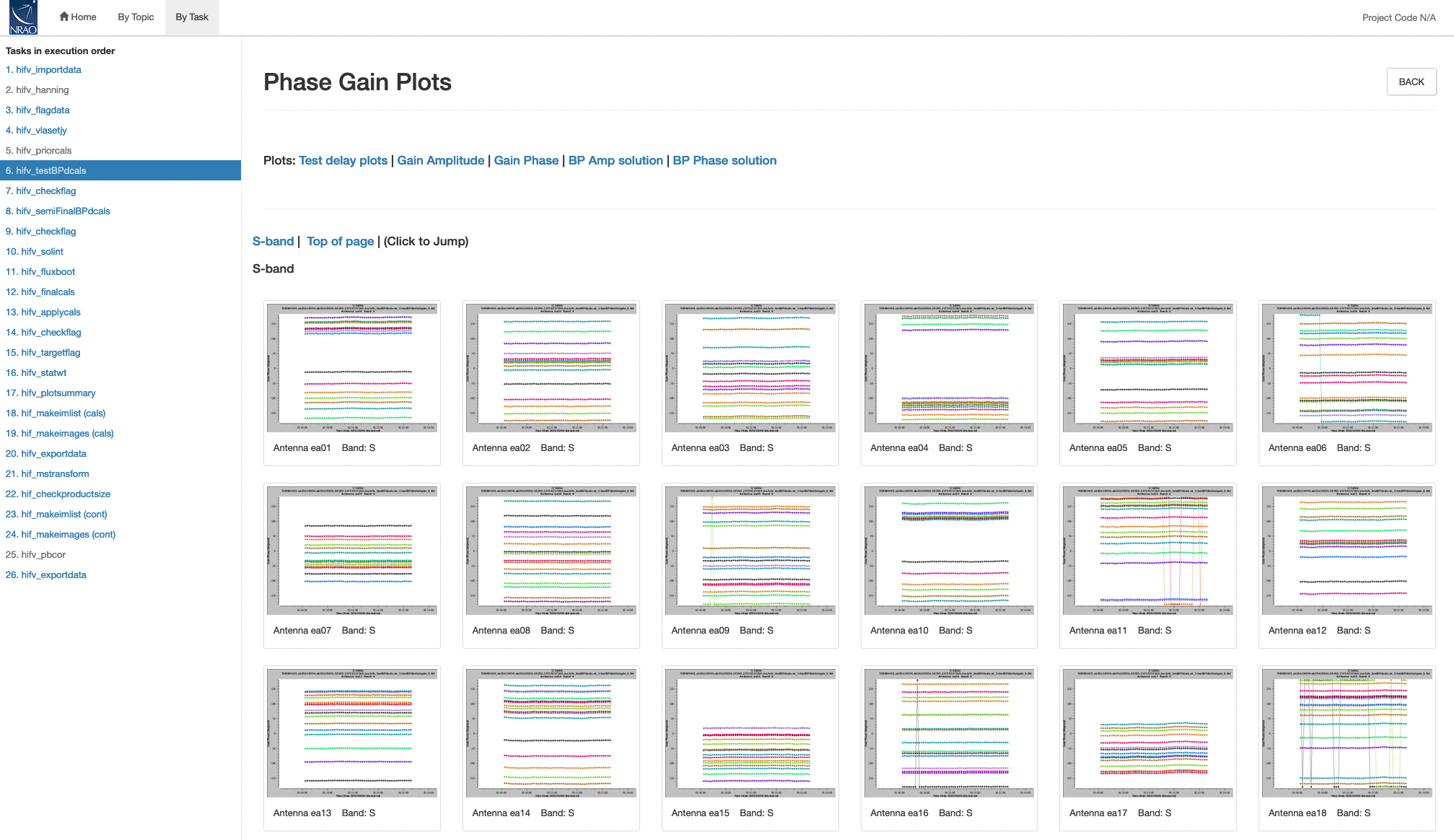 25
[Speaker Notes: In 5.1, short solint user input will be made available]
Hardware Issues (hifv_testBPdcals)
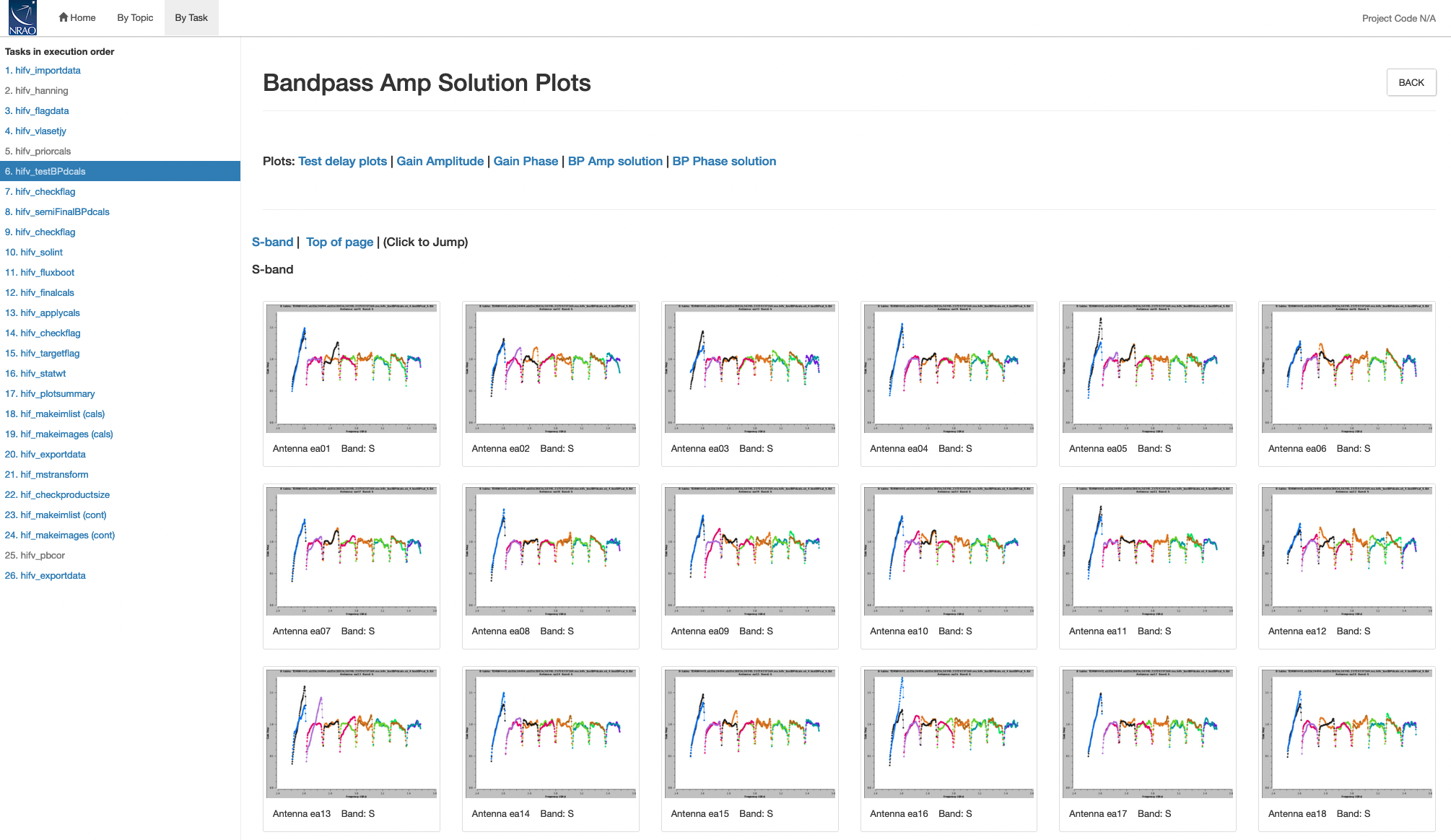 26
[Speaker Notes: In 5.1, short solint user input will be made available]
Hardware Issues (hifv_testBPdcals)
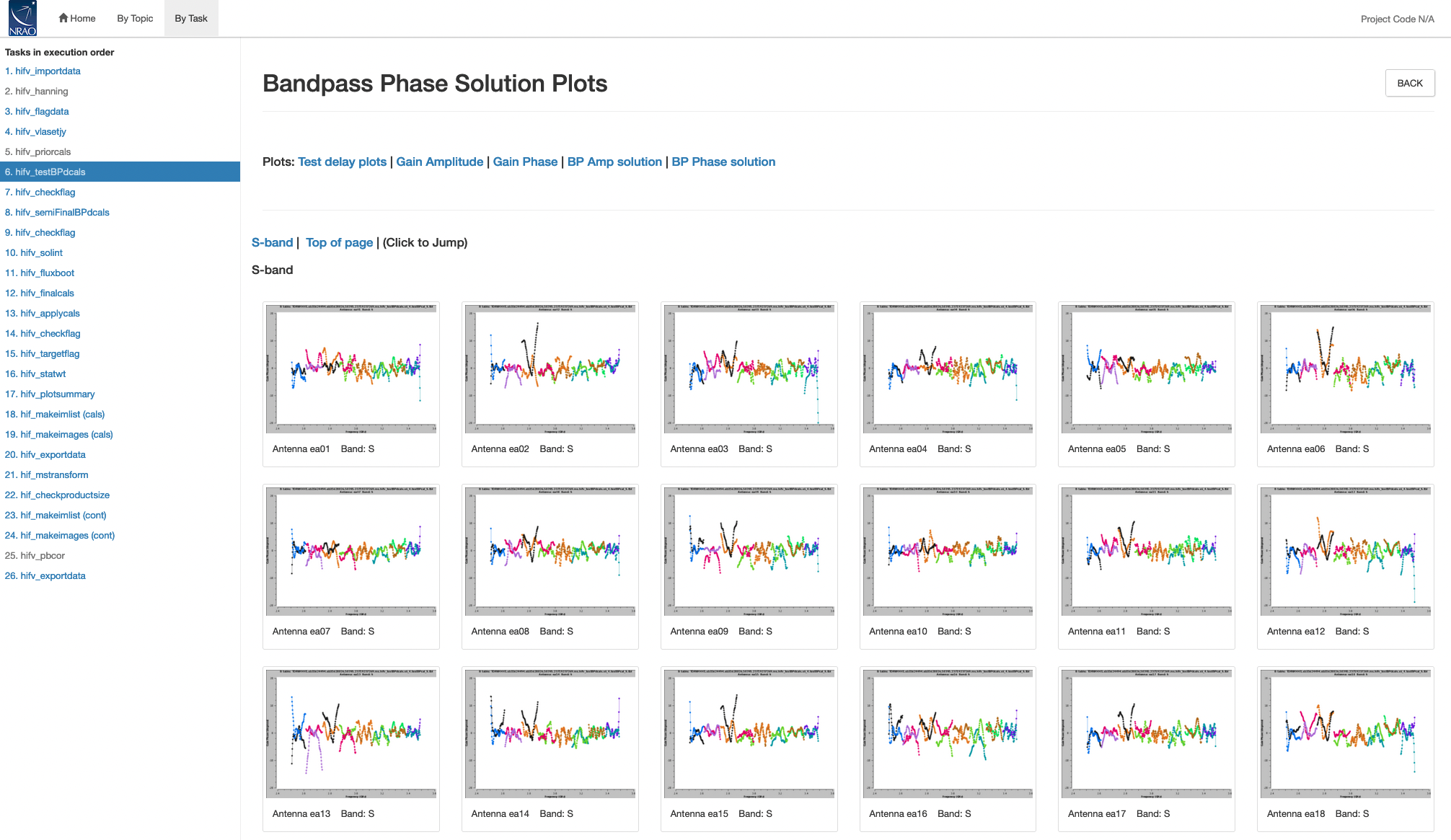 27
[Speaker Notes: In 5.1, short solint user input will be made available]
Gain Solution Intervals (hifv_solint)
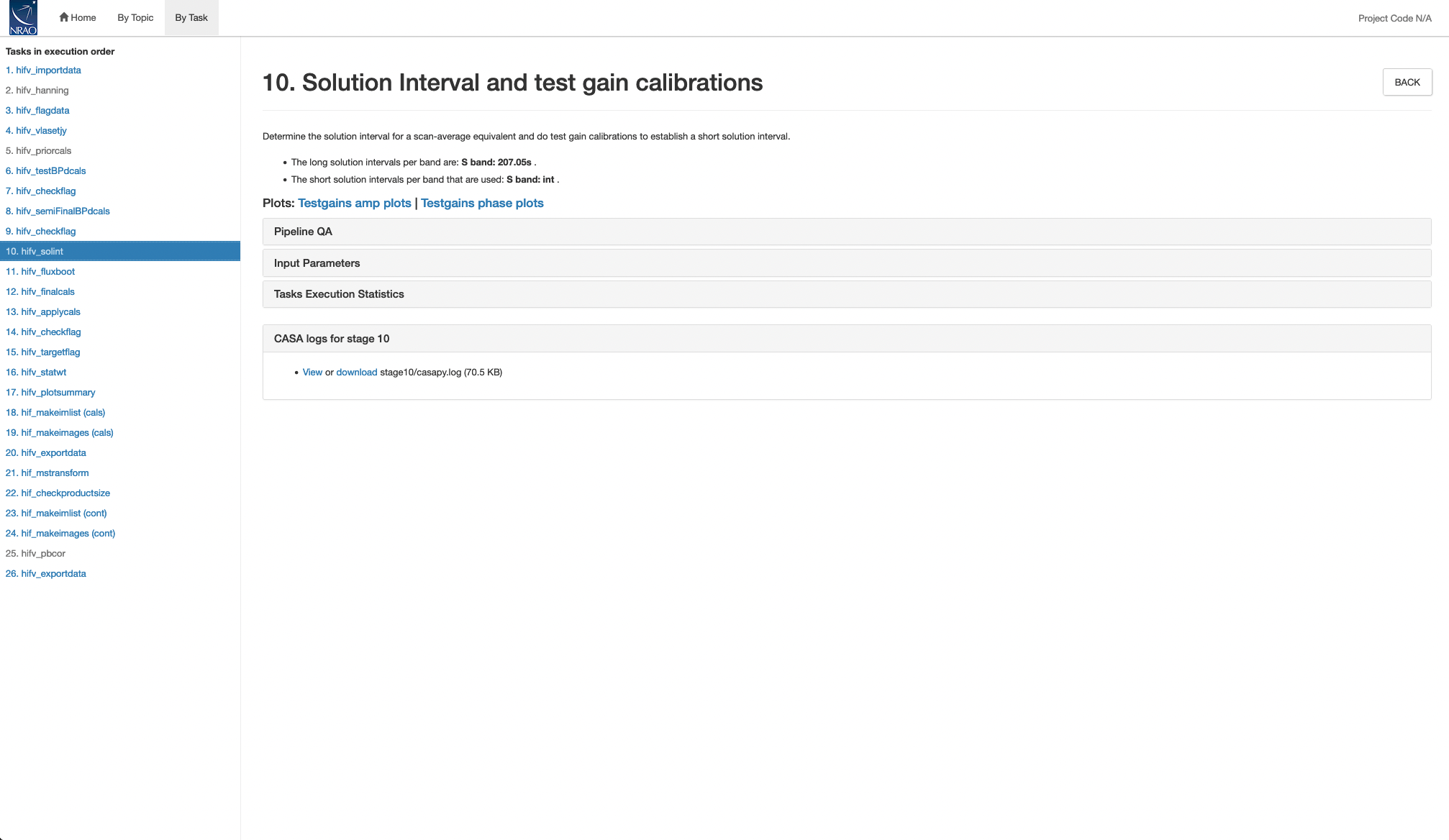 28
[Speaker Notes: In 5.1, short solint user input will be made available]
Gain Solution Intervals (hifv_solint)
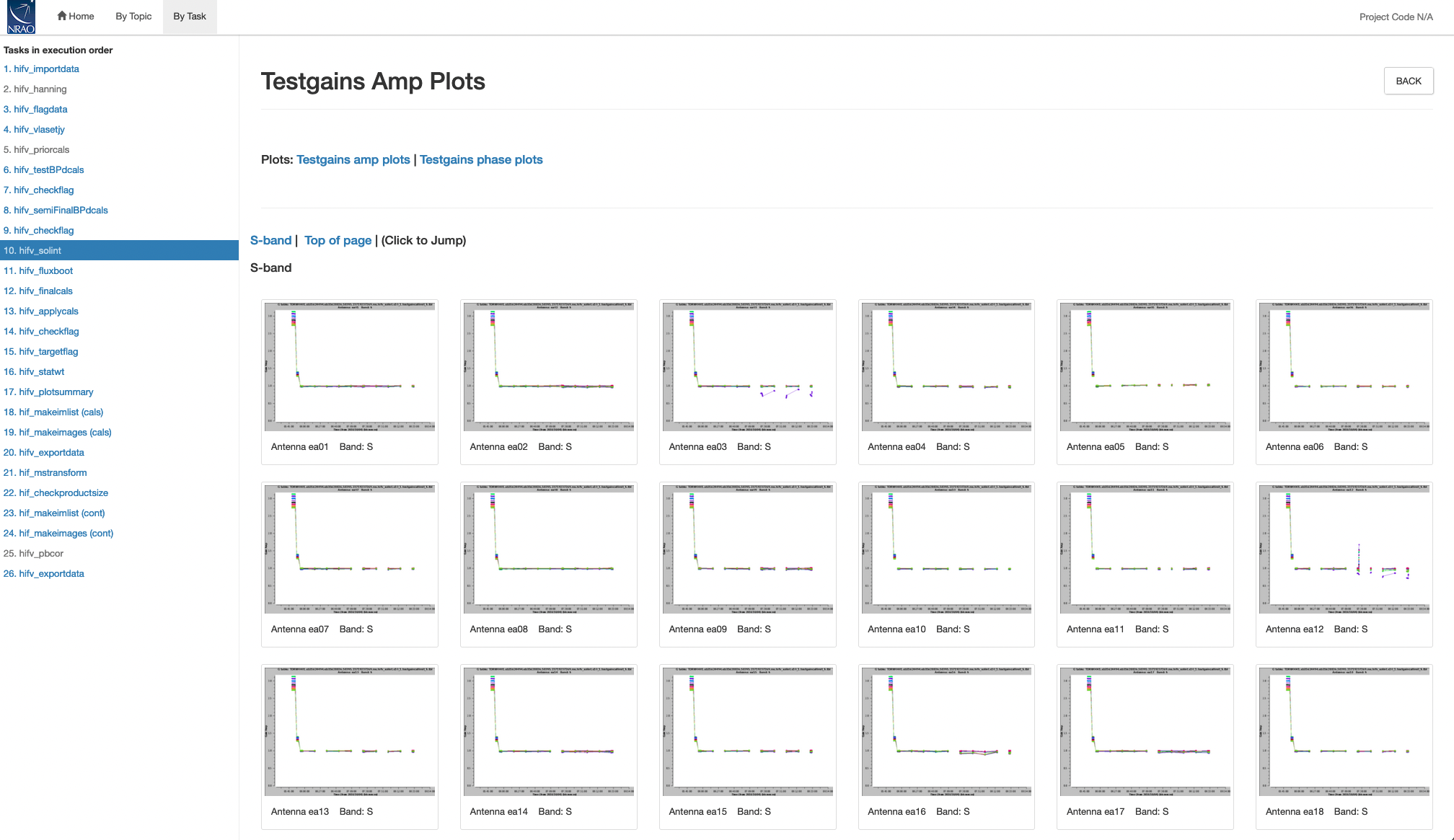 29
Flux Density Bootstrapping (hifv_fluxboot)
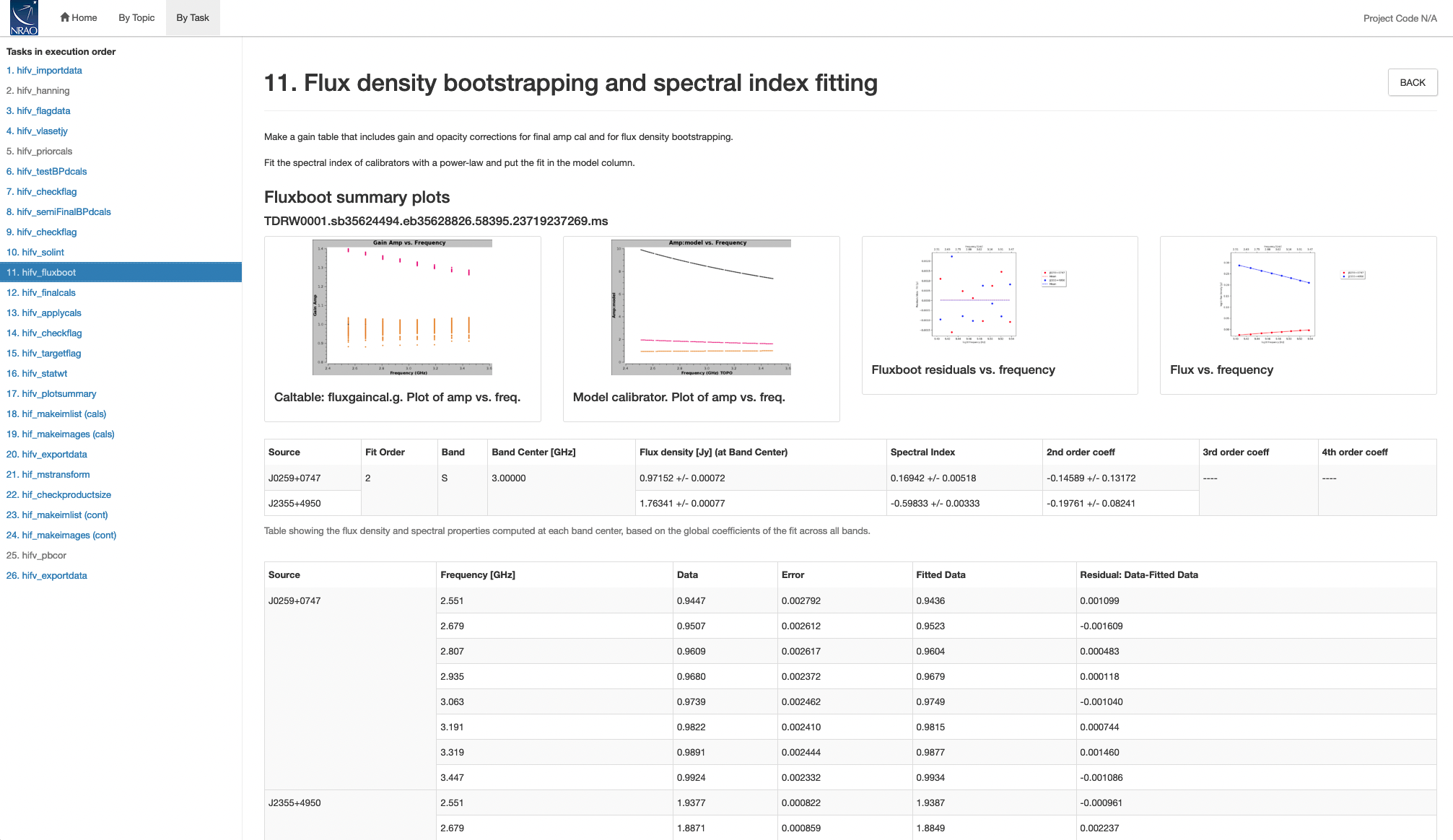 30
Final Calibration Tables (hifv_finalcals)
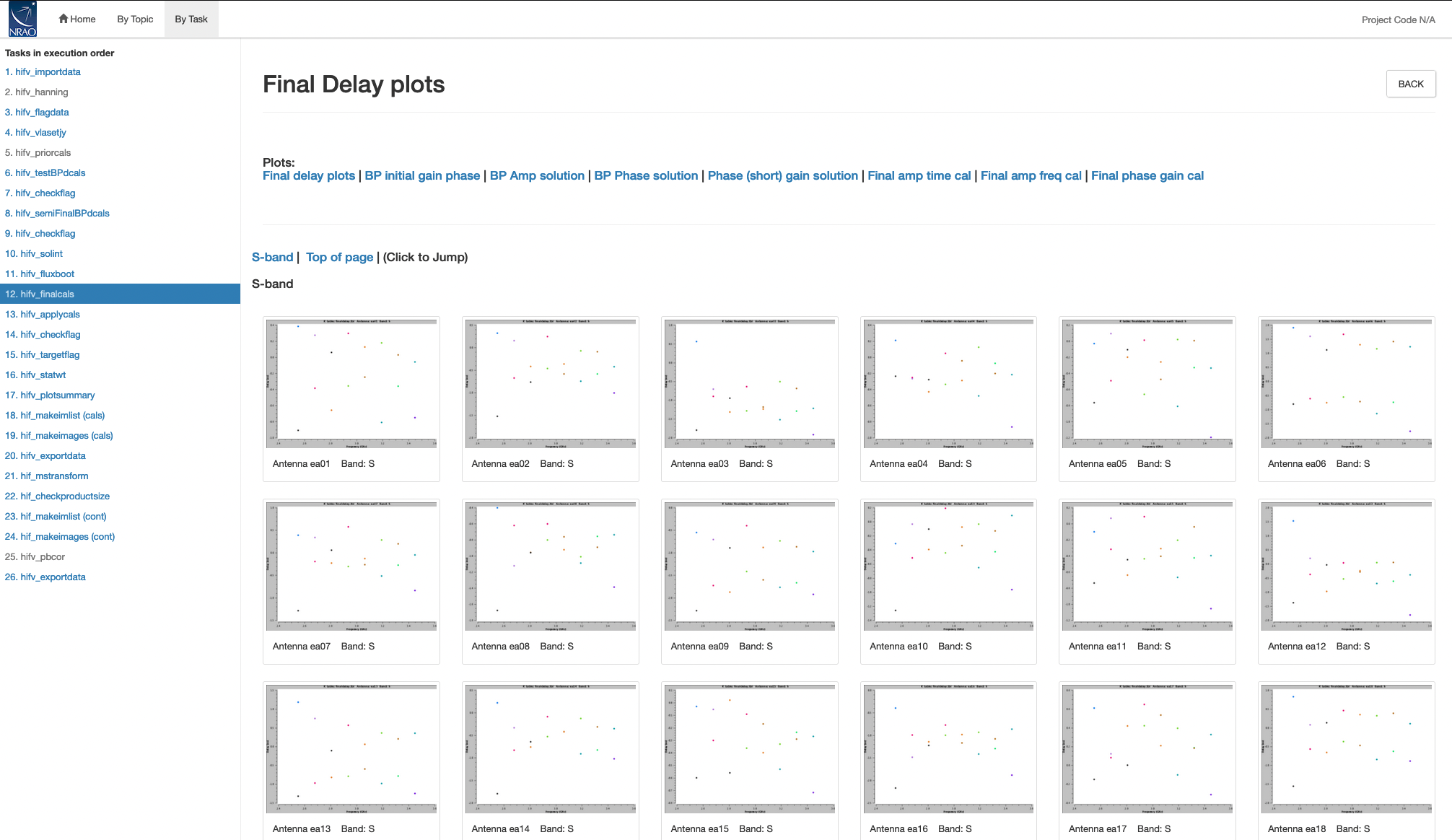 31
Final Cal Tables: bandpass
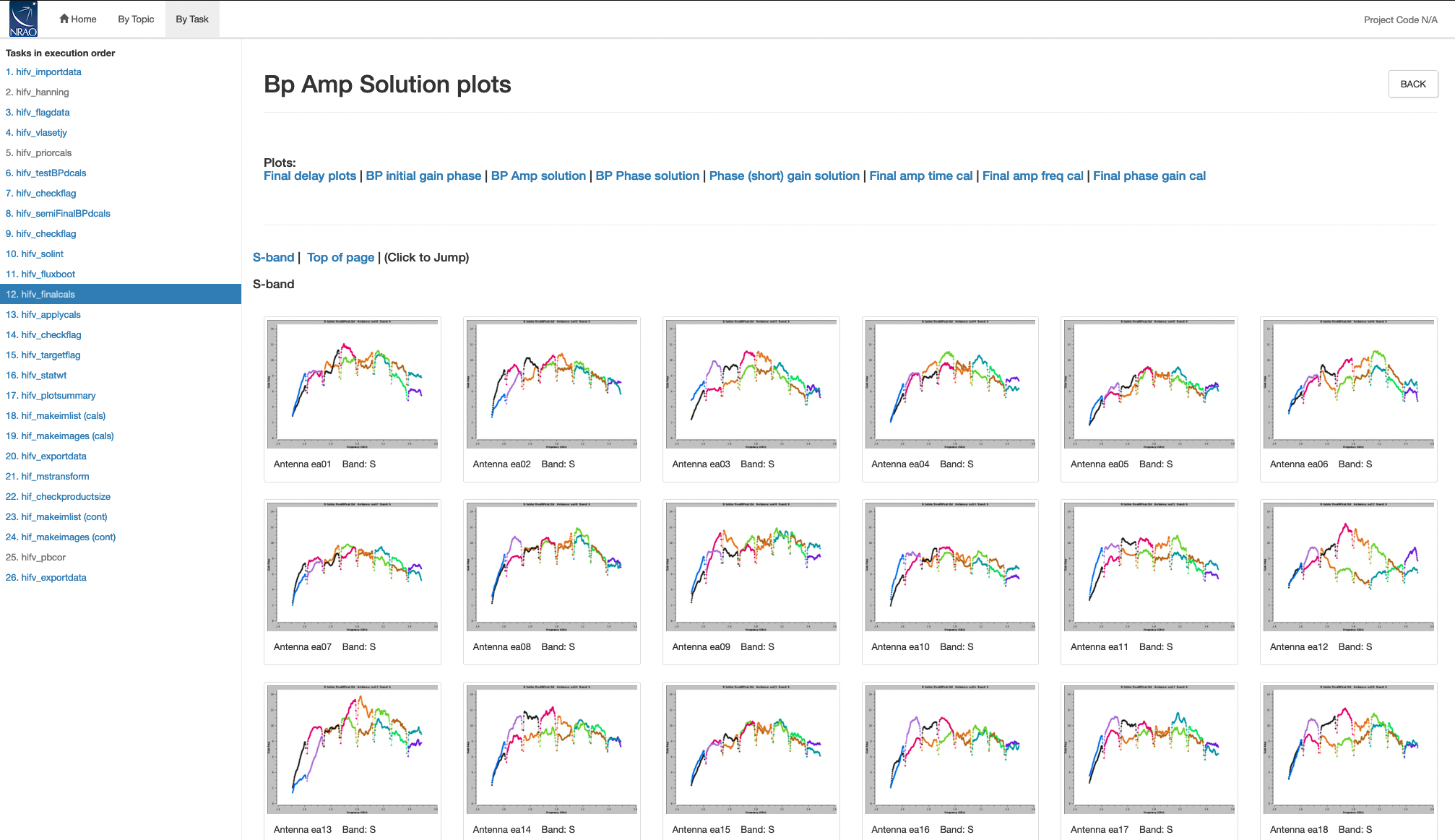 32
Final Cal Tables: bandpass
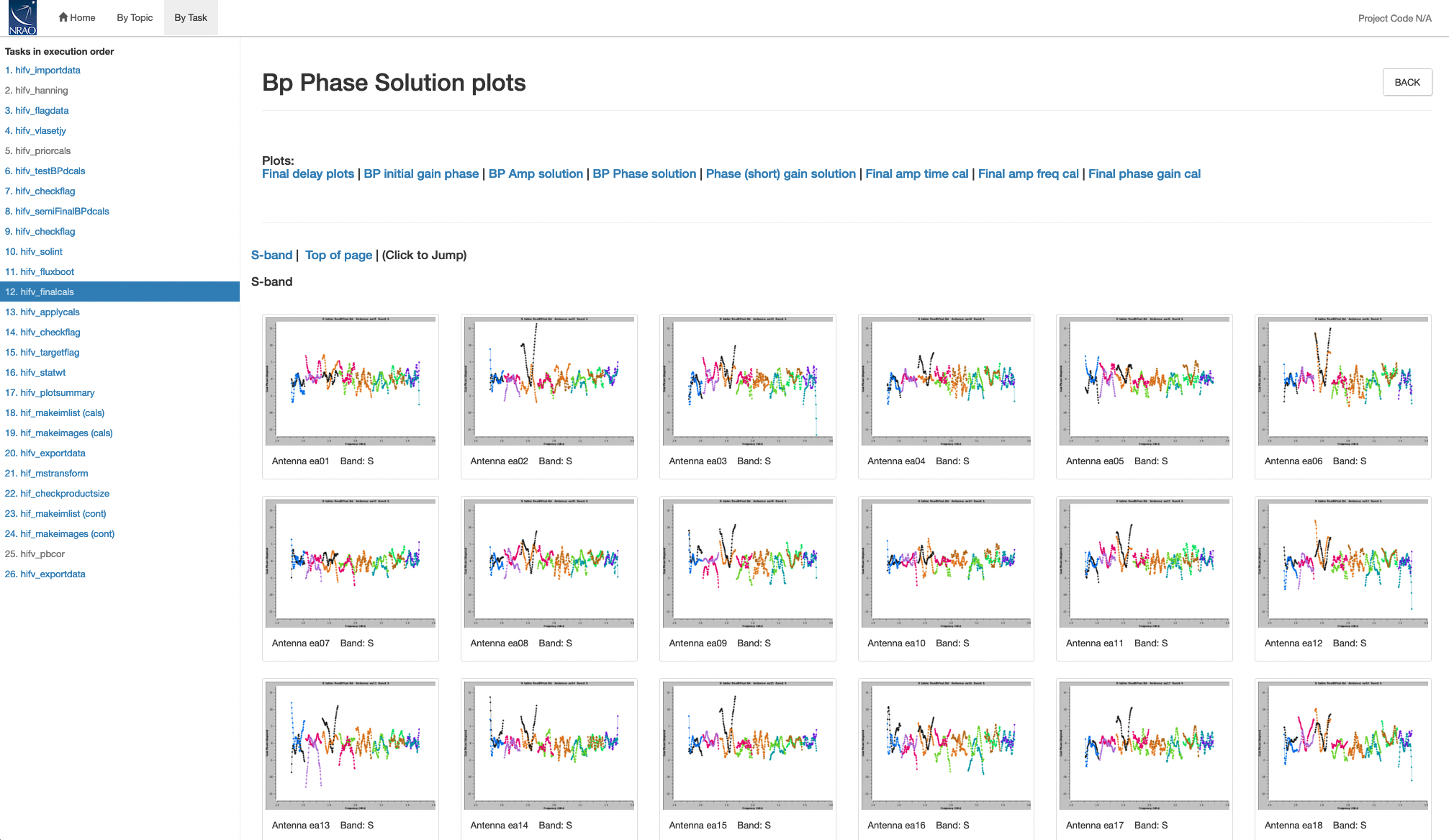 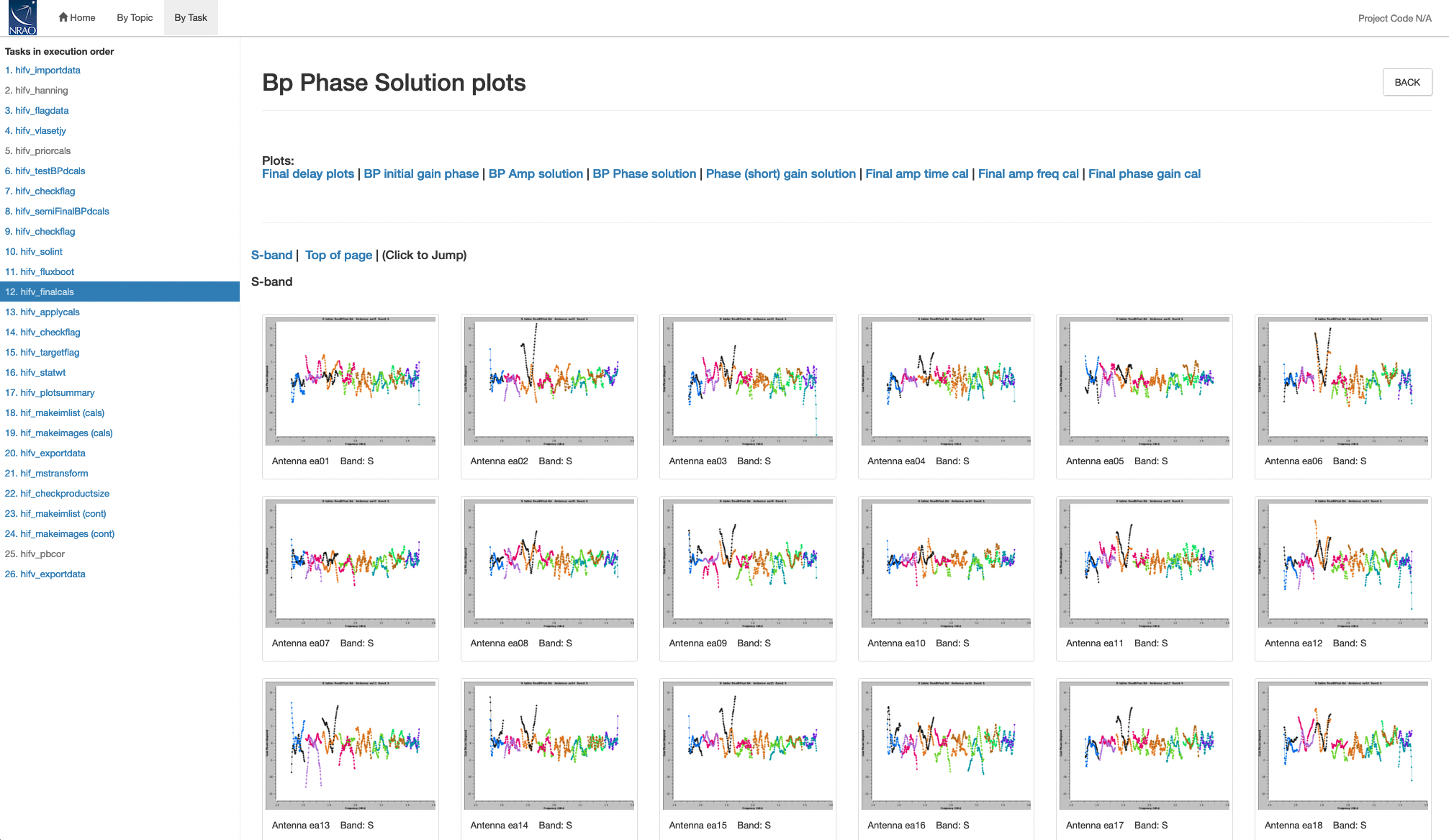 33
Final Cal Tables: amplitude and phase
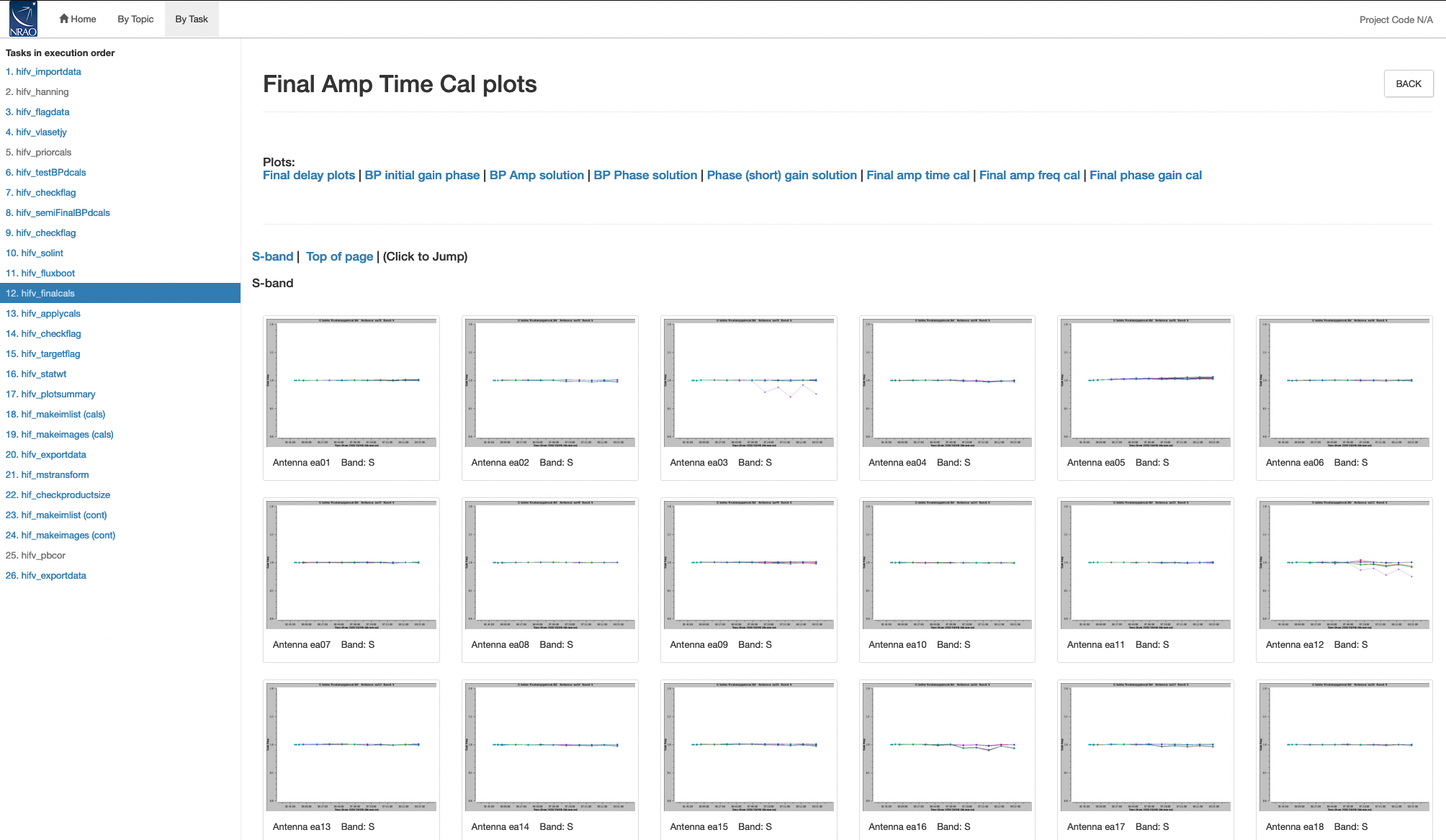 34
[Speaker Notes: Should be 1.]
Final Cal Tables: amplitude and phase
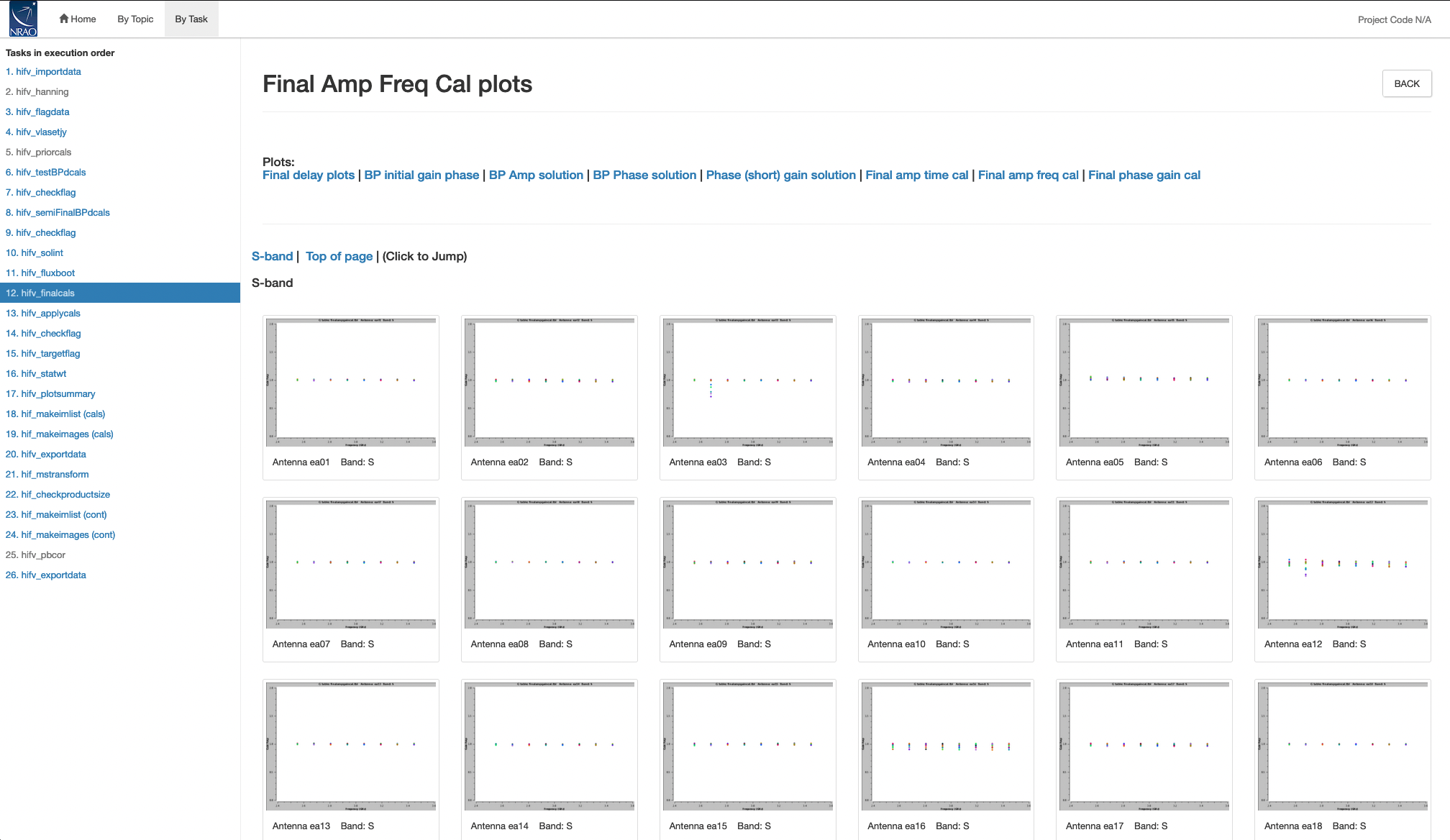 35
Final Cal Tables: amplitude and phase
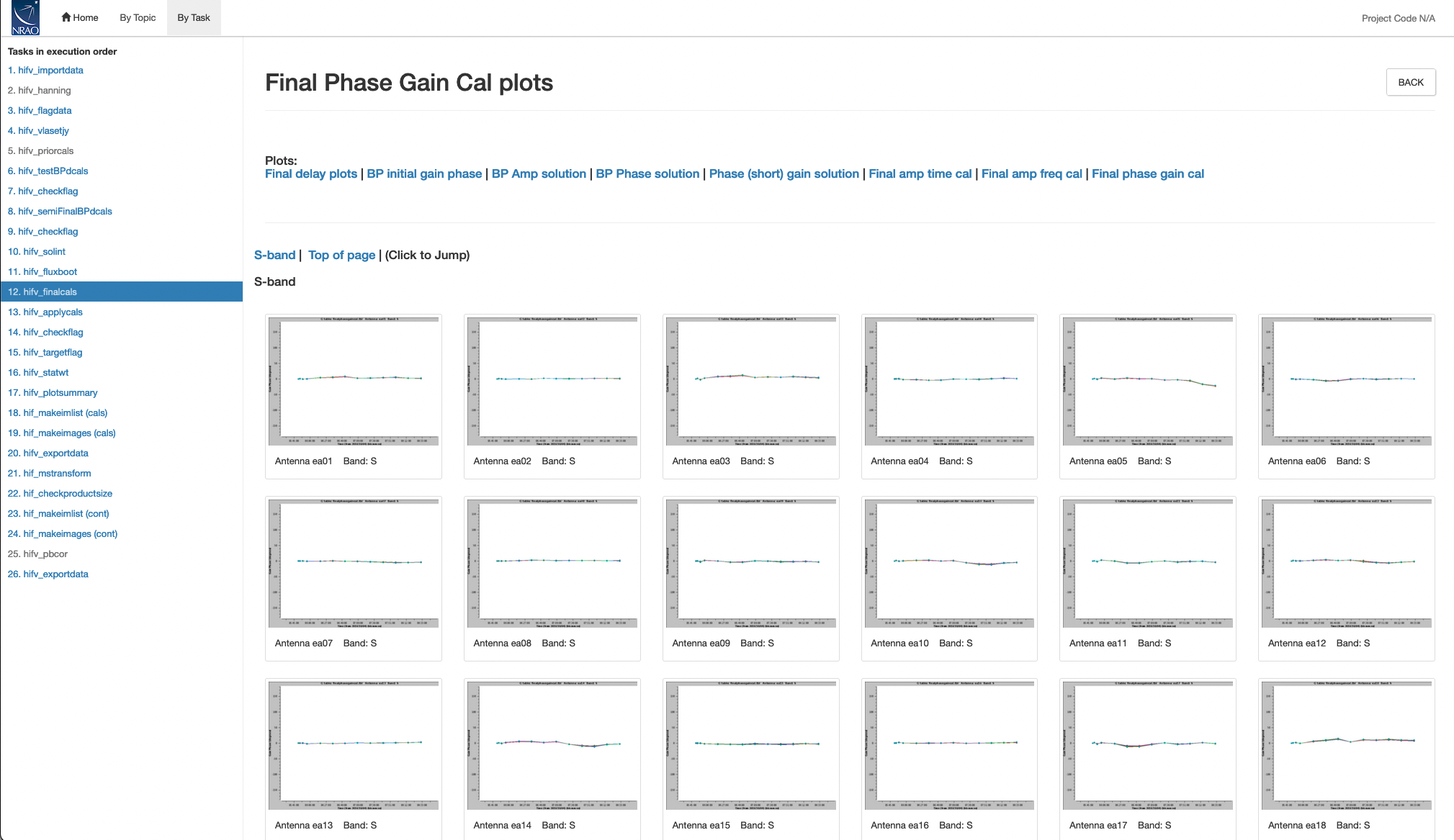 36
Summary Plots (hifv_plotsummary)
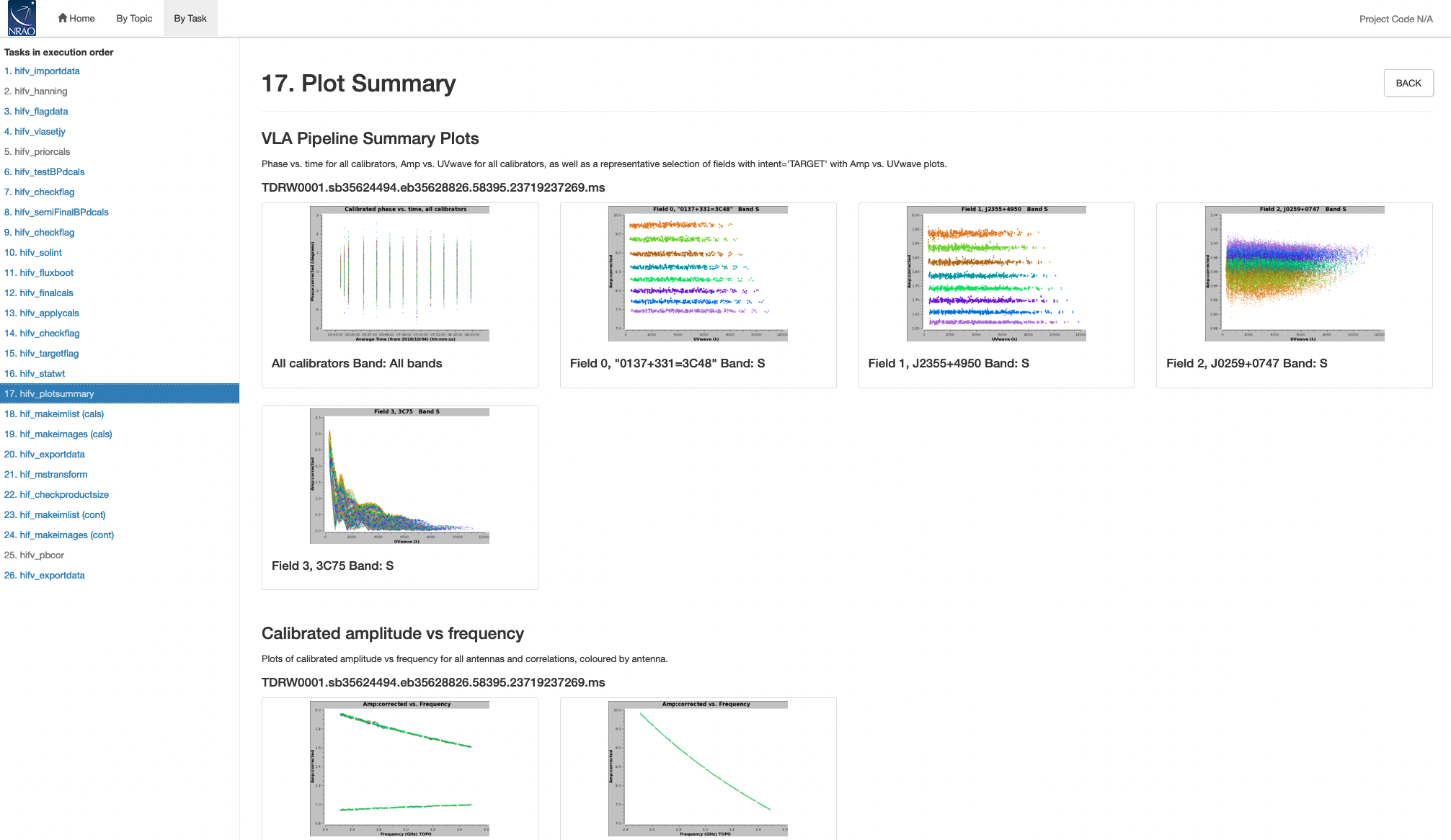 37
Pipeline Products and Outputs
Flagged and Calibrated MS

Final flag version and calibration tables (archived)

Logs, including weblog used by quality assurance (QA) staff and QA report (archived).
Pipeline Products and Outputs
The real-time pipeline produces a calibrated and flagged MS:
Calibrated MS may be requested through the archive data.nrao.edu (See next talk from Aaron!)
You may request a more detailed QA2 report from the data analysts (help.nrao.edu, Pipeline Department)
If you are happy with the pipeline calibration, then:
Do further flagging if necessary
Split out your target and image (imaging pipeline now available)
If you have the SDM or uncalibrated MS and the calibration and flag tables, instructions for applying flags and calibration tables may be found at http://go.nrao.edu/vla-pipe
39
Known failure modes and issues
In general the pipeline does very well, but there are possible failure modes:
No flux density or gain calibrator intents defined, or flux density calibrator not one for which we have models
work around in scripted pipeline
Wrong scan intents
modify Scan.xml in SDM; see https://science.nrao.edu/facilities/vla/data-processing/pipeline#section-28
Does not always identify deformatter problems (but does NOT usually have false positives – L-band an exception)
flag remaining bad spws
Calibrators are too weak for given spw bandwidth
heuristics have been developed and are being tested
Known failure modes and issues
6.2.1 specific failure modes:

Fluxboot fitorder >2, fit order 2 used, not higher, incorrect flux scale
fixed in CASA+pipeline 6.4.1, available now

Some setups cause overly long short solution interval 
fixed in CASA+pipeline 6.4.1, available now
Known failure modes and issues
ea21 bandpass, bad data (DTS issue)
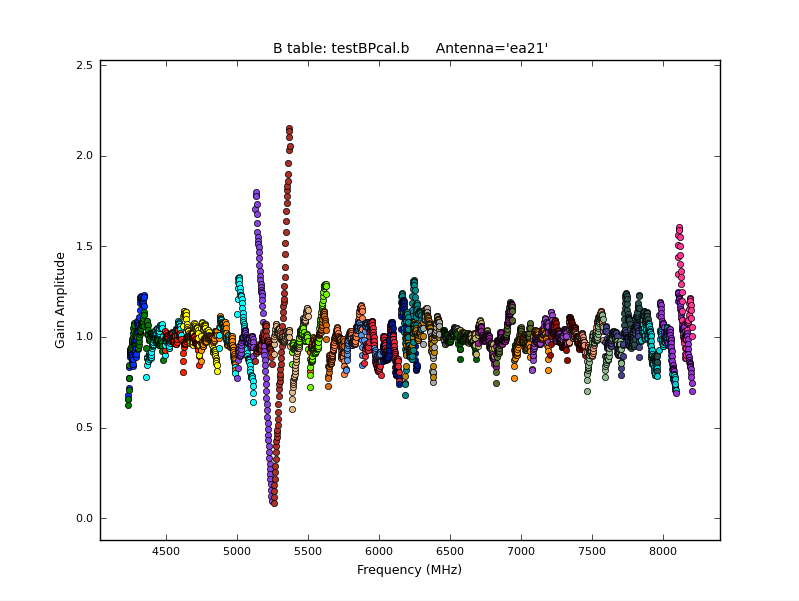 42
[Speaker Notes: DTS: data transmission system]
Known failure modes and issues
ea18 Amp and Phase affected (DTS issue for 37-39GHz)
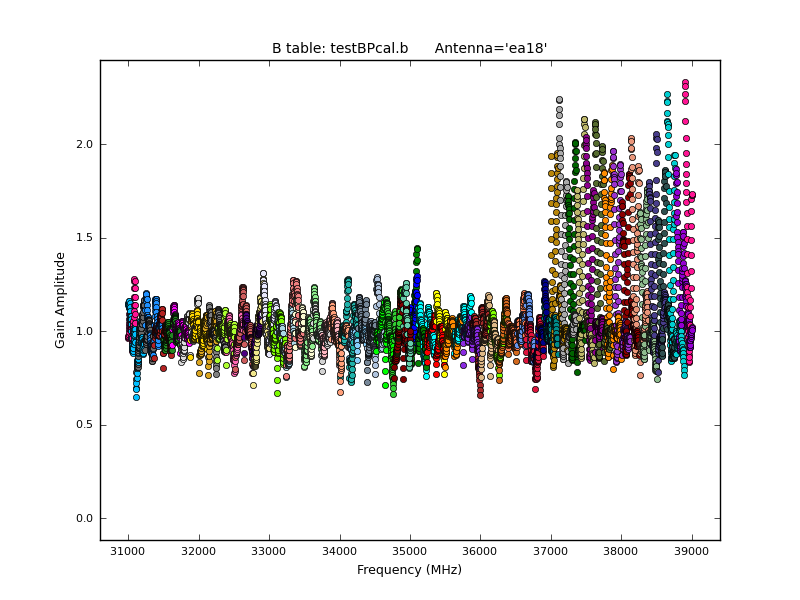 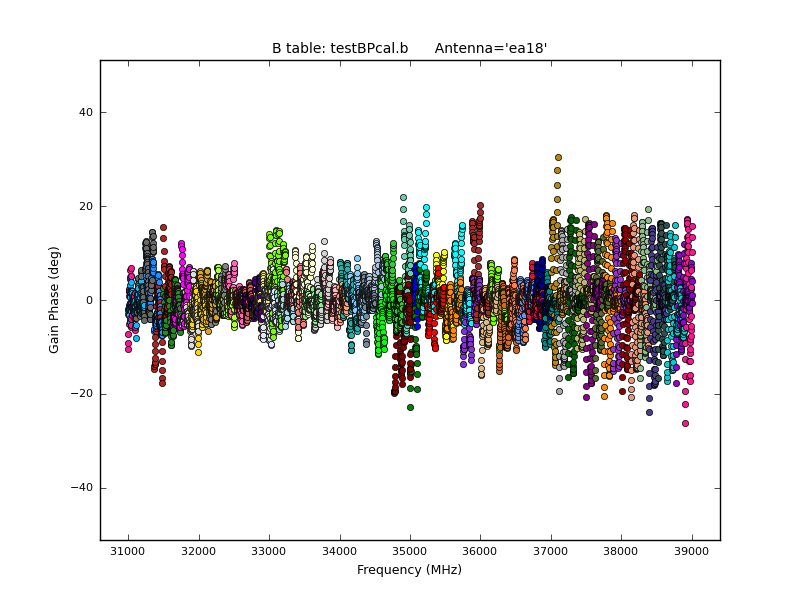 43
Known failure modes and issues
ea10 bandpass, bad data (DTS issue); ea11, ea12 OK
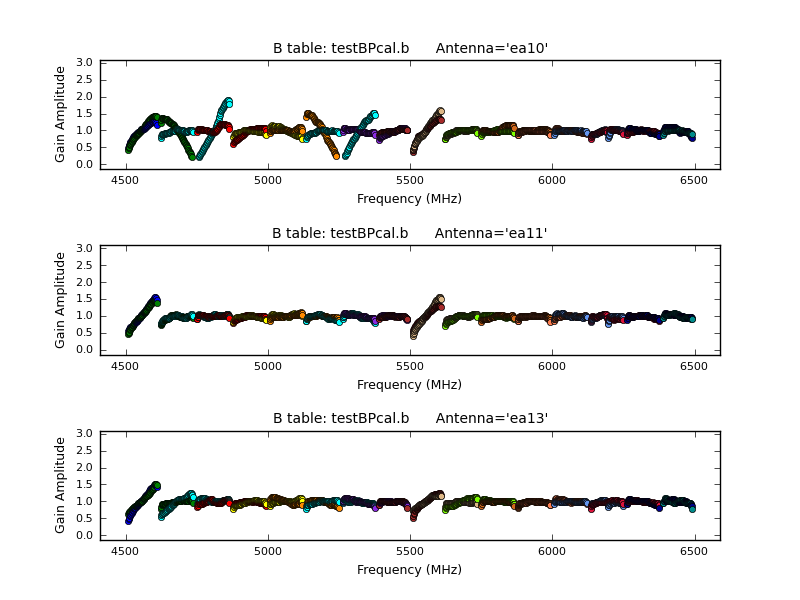 44
Known failure modes and issues
ea07 bandpass, bad data (DTS issue); ea08, ea09 OK
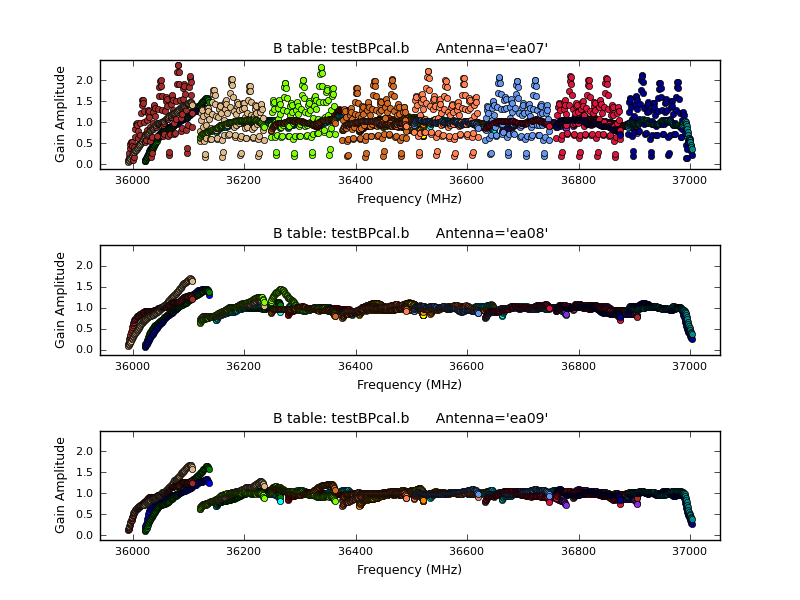 45
Science Ready Data Products (SRDP)
https://science.nrao.edu/srdp/home
Continuum only

C band or higher frequency currently

SB setup and scan intents set correctly for pipeline

Currently only those using 3C286 or 3C147 as flux cal

Staff check quality in more detail, add extra flagging and rerun
46
Imaging Pipeline
https://science.nrao.edu/facilities/vla/data-processing/pipeline/VIPL
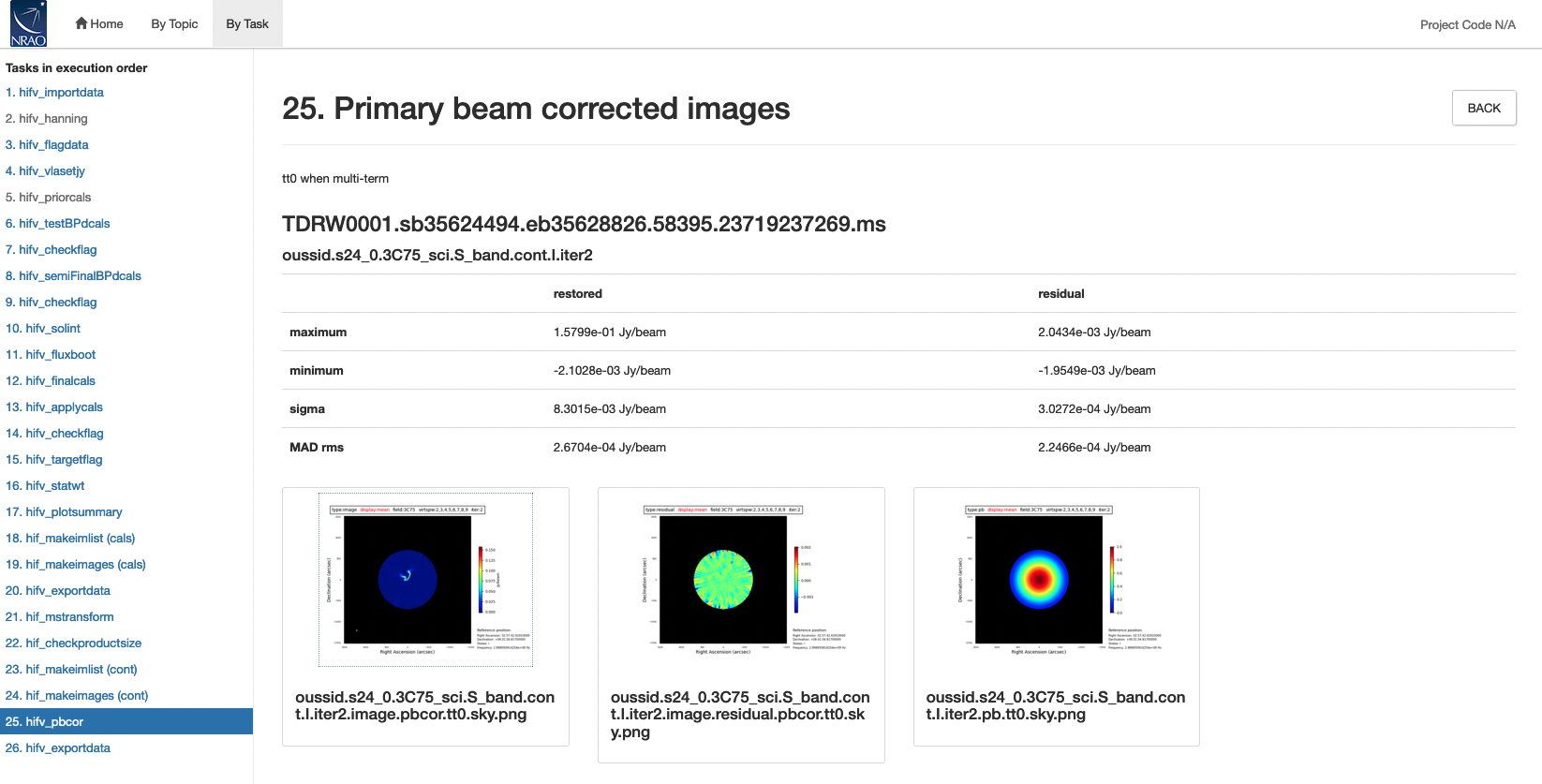 47
Future Developments
Support for spectral line observations

Polarization calibration tested for VLA Sky Survey (S-band), need polarization calibrator models for other bands

More robust flux density bootstrapping that flags outliers

Improved RFI flagging and detection of system issues

Use of switched power data for determining weights
48
Viewing Weblogs
The default security preferences in Firefox block weblogs on disk from being viewed directly:

Go to about:config: security.fileuri.strict_origin_policy to False

In CASA h_weblog() should open a browser tab with weblog

 Host them as a server would
49
Starting the Pipeline
SDM-BDF (MS possible, but online flags needed before)
casa_pipescript.py 

/path/to/casa/bin/casa --pipeline
On NRAO machines:  casa-pipe
  
execfile(casa_pipescript.py)
Wait …
50
Considerations Before Running
Disk space needed 3-4x raw data size, more if imaging

Compute time: 30min to … a few days (weeks)

Setup correct to work with the pipeline?

Hanning smoothing, other changes
51
Questions?
VLA CASA Calibration Pipeline information at: 
http://go.nrao.edu/vla-pipe
CASA Integrated Pipeline & Scripted Pipeline available

Have Questions? 
Need Help? 
Report a bug?

Use the NRAO HelpDesk:  https://help.nrao.edu/ 

Submit your ticket under the Pipeline Department.

Please include specific details when submitting HelpDesk tickets.
           (Project code, SB number, CASA/PL versions, errors, etc.)
53
Spectral line data
Several steps in the real-time pipeline may not be appropriate for spectral line data:
Hanning smoothing (increases effective channel width)
Flags 5% of each spw edge and the first and last 10 channels of each baseband
Last run of RFLAG on target (may eliminate your line as interference!)
Statwt calculates rms based on scatter of channels per spw, per visibility; may want to run manually with channel selection turned on to eliminate use of channels containing line emission in calculating the rms

Þ Specify a “cont.dat” file to avoid known lines for RFI flagging and statwt

With the above modifications, the pipeline will work with spectral  line data as long as the calibrators are strong enough
54
Mixed correlator set-ups
With WIDAR capabilities it is common to observe both wide and narrow spws to obtain both continuum and spectral line data simultaneously or multiple receiver bands
A single heuristic (e.g., gain calibration solution interval) for entire dataset may not be appropriate
Solution:
Run pipeline through application of deterministic flags, including Hanning smoothing if you are going to use it
Split the MS by spw and/or scans
Run pipeline on split MSs WITHOUT Hanning smoothing (you have already applied it, if you are going to use it)
Warning: output flagging statistics may not be correct
55